Mitosis & Meiosis in Eukaryotes
Exercise 8, pgs. 93-106
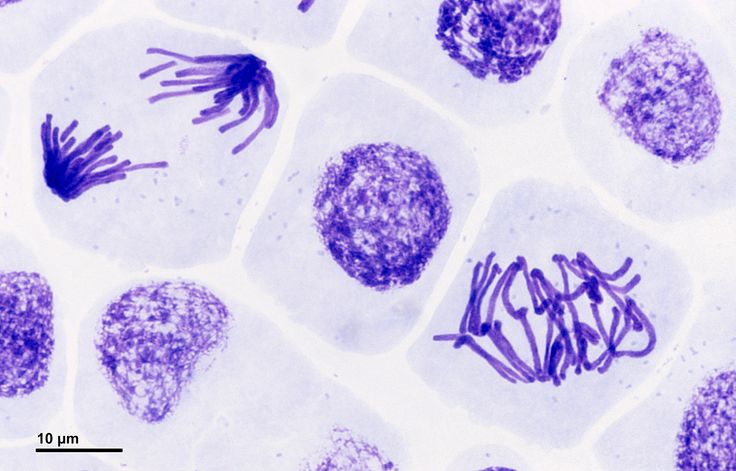 BSC2010L
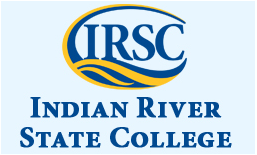 Mitosis & Meiosis  Exercise 8, pg. 93-106
Lab Objectives:

- Understand why cell division is necessary
- Understand the cell cycle
- Identify the stages Mitosis & Meiosis
- Understand the difference between mitosis & meiosis
- Describe Ploidy: diploid (2n) & haploid (1n)
Why do cells divide?
Growth and Repair
Produces 2 identical cells / same # chromosomes
	ex: growing taller, healing injury
		Mitosis
Reproduction
Produces 4 cells with ½ the genetic material / ½ the # of chromosomes
		ex: sperm and egg cells
			Meiosis
Chromosomes – “Instruction manuals”
http://images.slideplayer.com/26/8770399/slides/slide_5.jpg
DNA
Deoxyribonucleic Acid -  macromolecule essential for all known forms of life
Made of a sugar & phosphate backbone (spiral part) and nitrogenous bases (C,G,A,T)
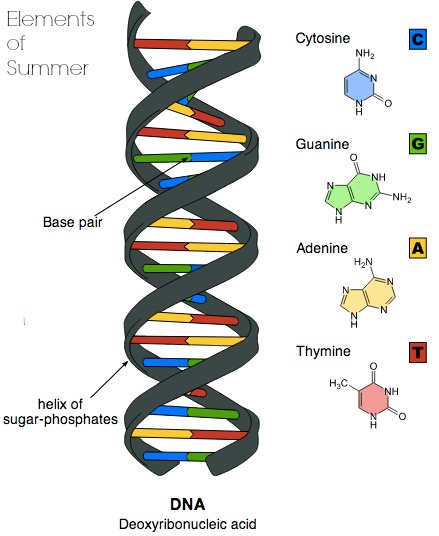 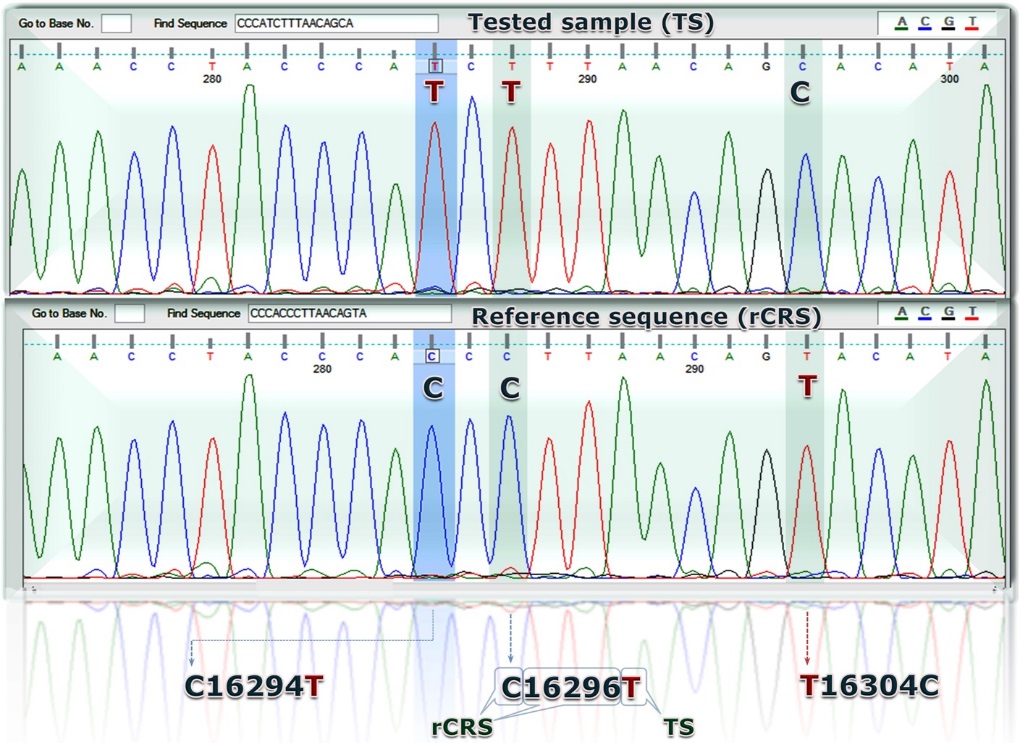 http://gene-factory.com/attachments/Image/mtDNAtest-sequence%3D20analysis-red.jpg?template=generic
Gene : codes for function
DNA/cell - 3 billion base pairs or 20,000 genes
https://s-media-cache-ak0.pinimg.com/originals/3b/aa/e2/3baae24f25e680448a7d8196e401ecbe.jpg
Chromosomes – “Instruction manuals”
Chromosomes not involved in replicating are unassembled inside the nuclear envelope.
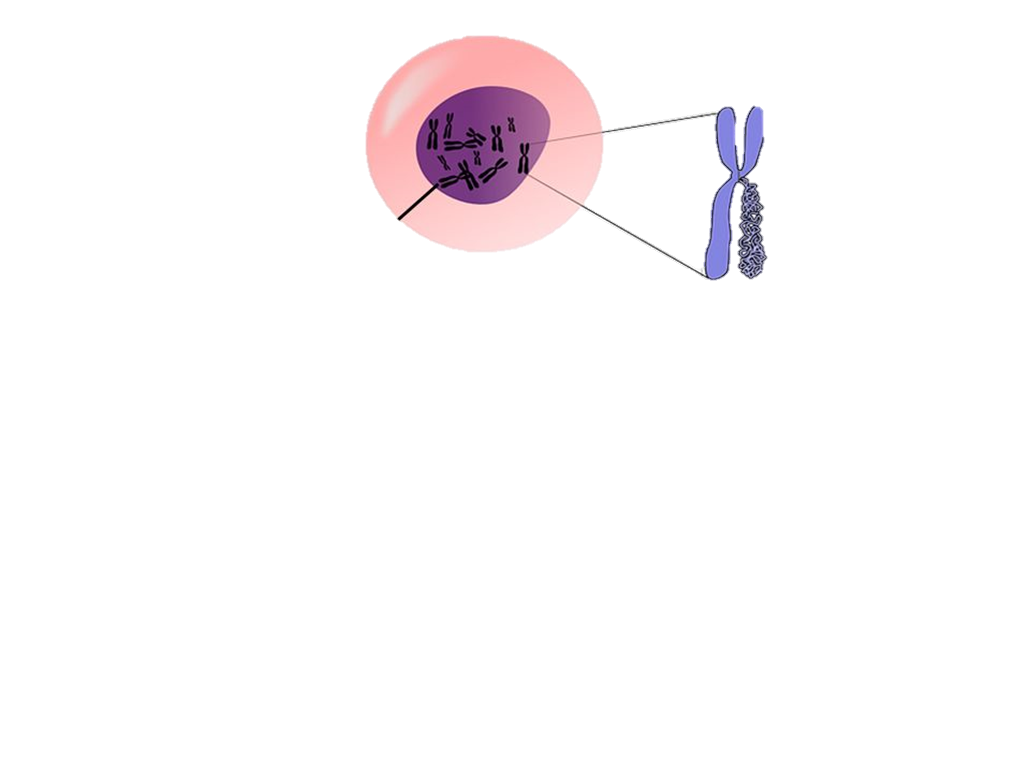 http://images.slideplayer.com/26/8770399/slides/slide_5.jpg
Chromosomes – “Instruction manuals”
Chromosomes not involved in replicating are unassembled inside the nuclear envelope.
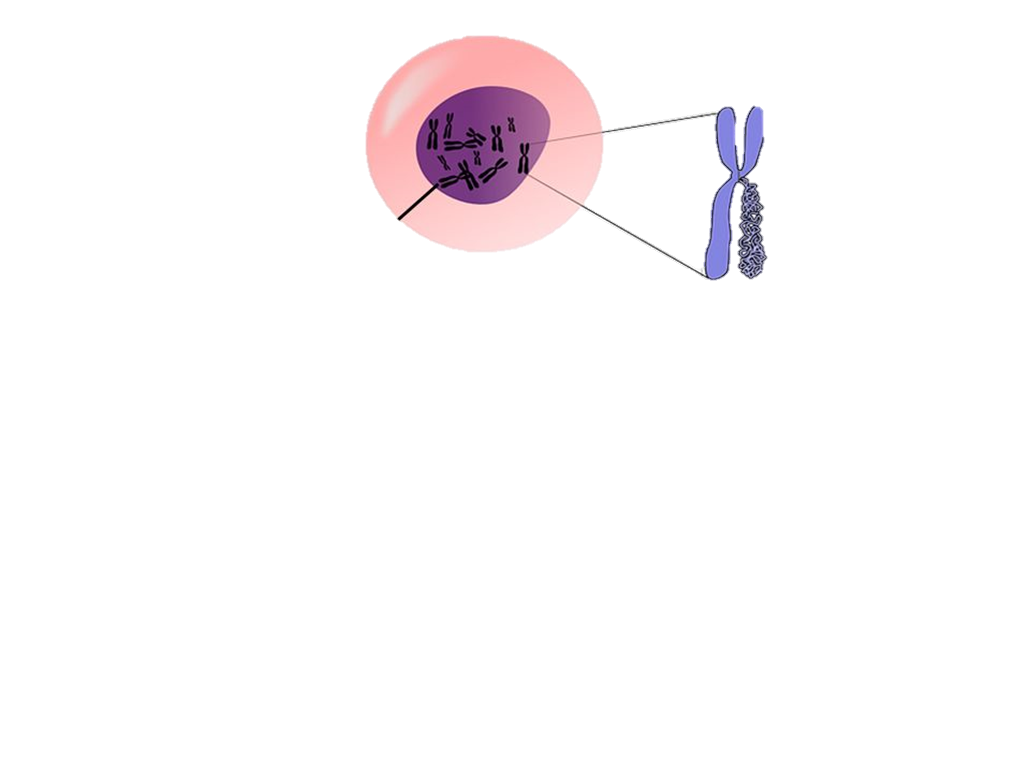 Once the cell gets the signal to start cell division, then each chromosome is copied.
http://images.slideplayer.com/26/8770399/slides/slide_5.jpg
Chromosomes – “Instruction manuals”
Chromosomes not involved in replicating are unassembled inside the nuclear envelope.
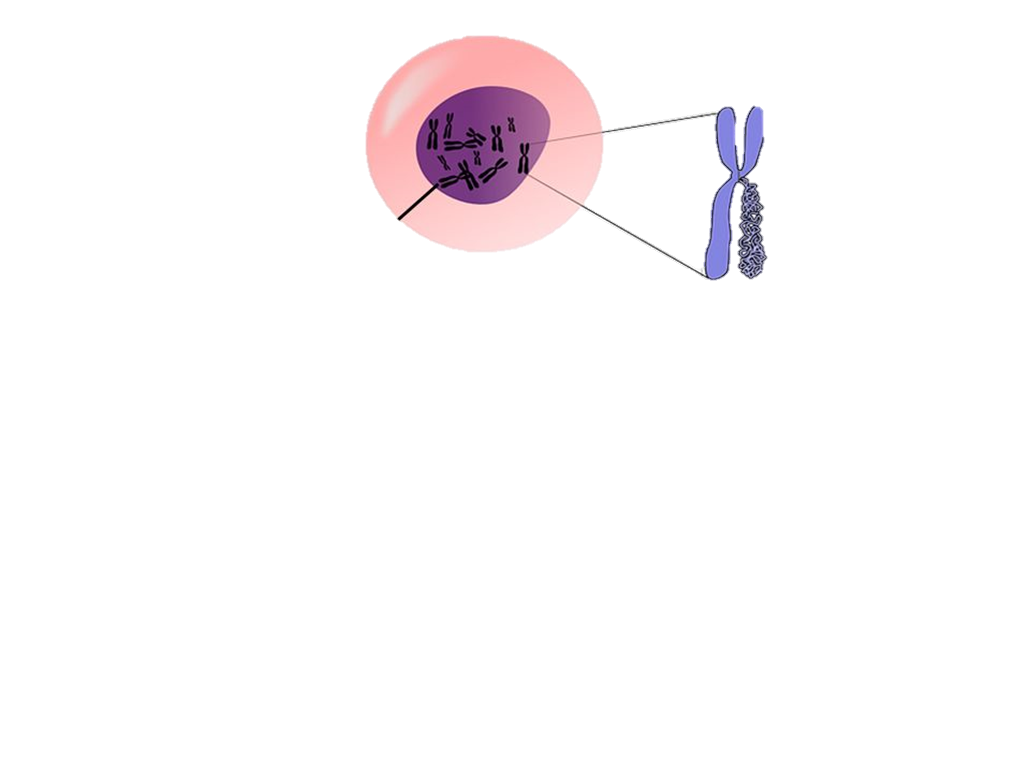 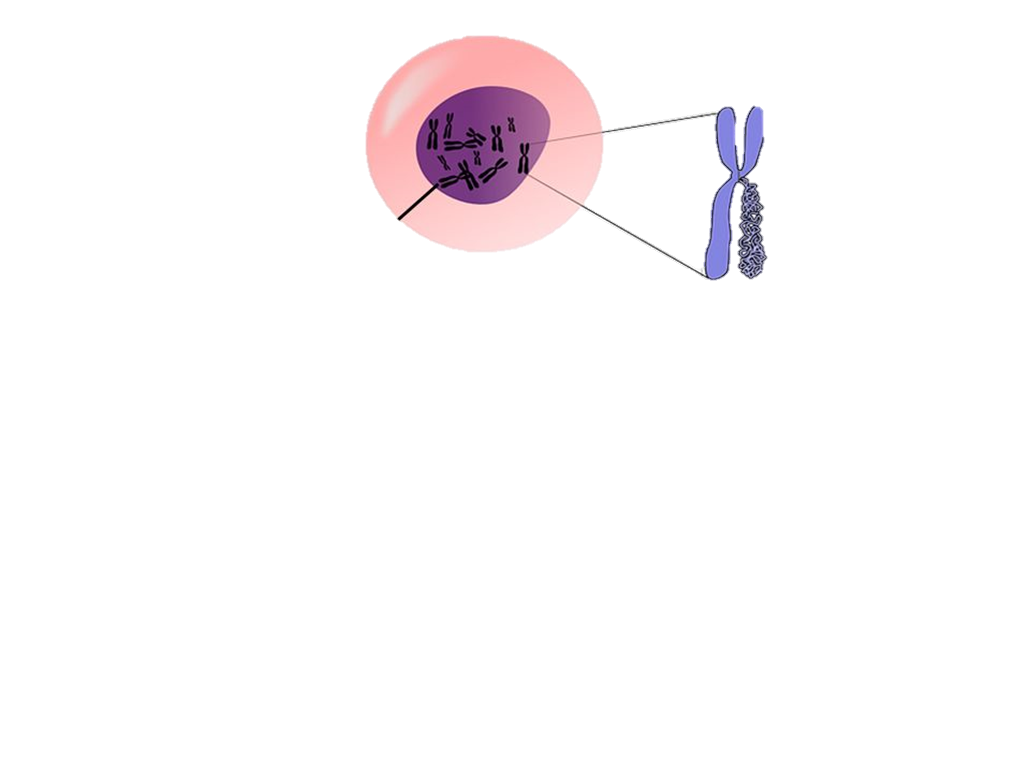 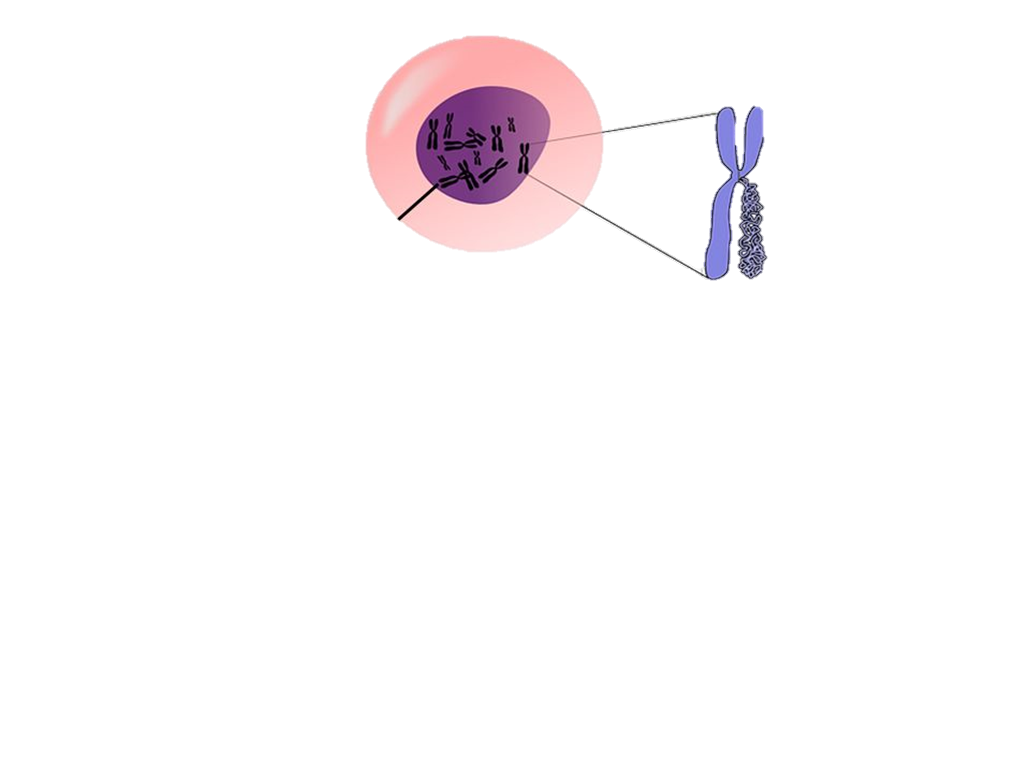 Once the cell gets the signal to start cell division, then each chromosome is copied.
http://images.slideplayer.com/26/8770399/slides/slide_5.jpg
Chromosomes – “Instruction manuals”
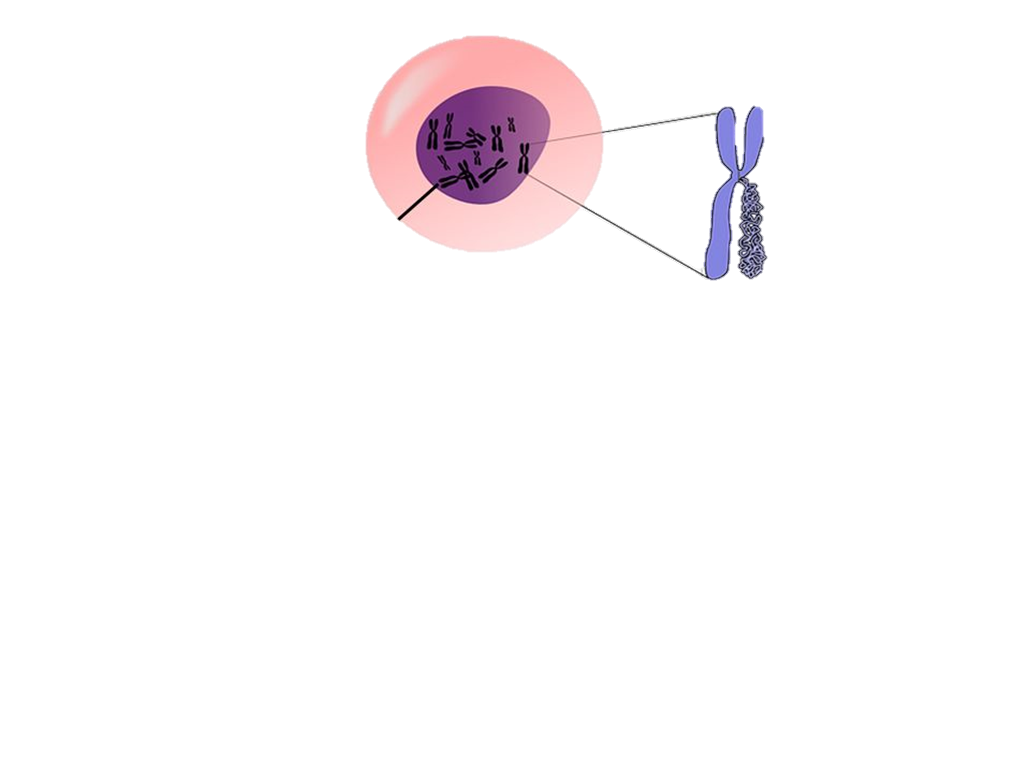 Once a chromosome is copied (DNA replication), it is now called a “chromatid” and is held together with a centromere. Both chromatids bound by the centromere are now collectively called “sister chromatids” and have identical “instructions”  or DNA.
http://images.slideplayer.com/26/8770399/slides/slide_5.jpg
Chromosomes – “Instruction manuals”
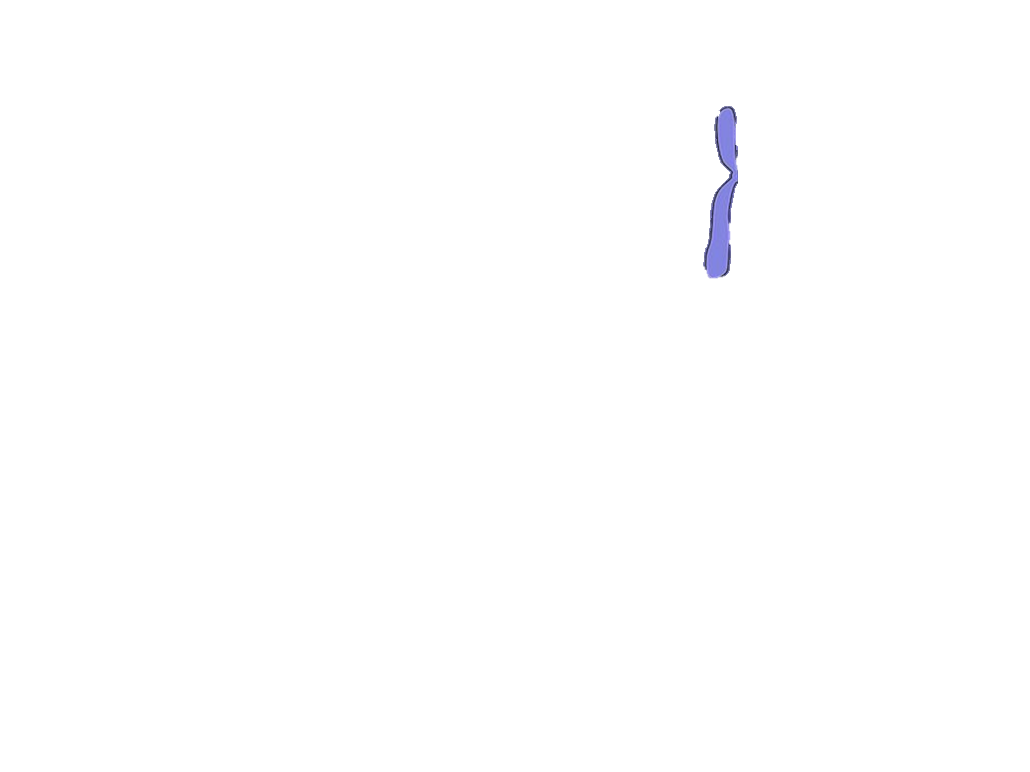 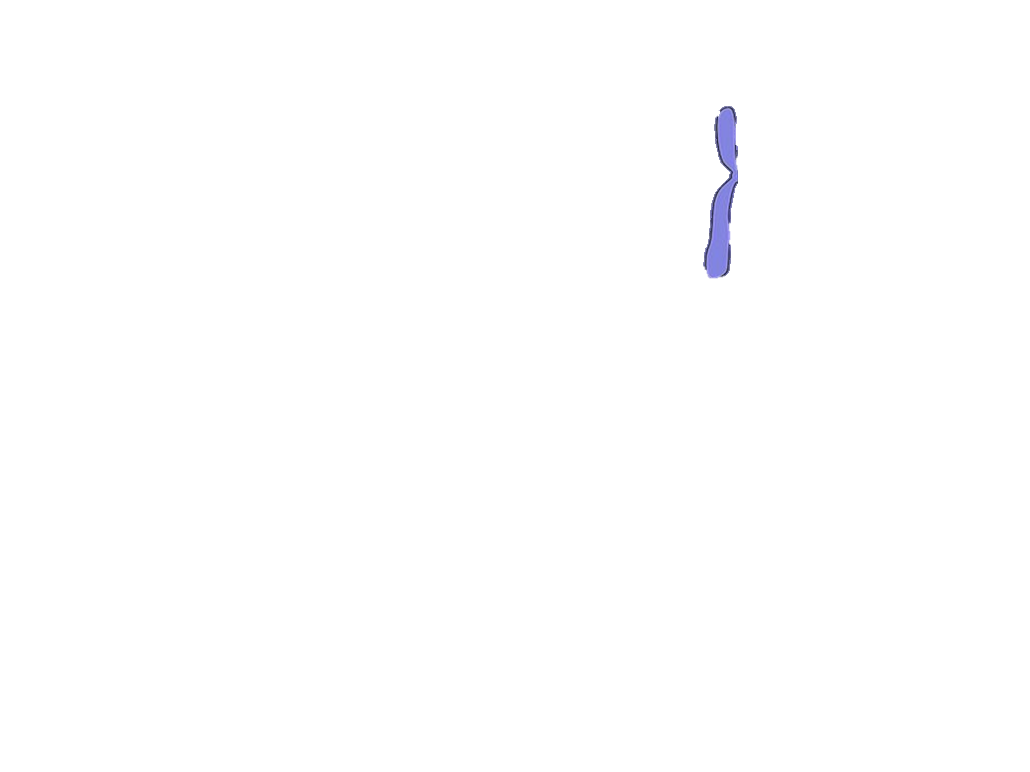 During Anaphase in cell division, the centromere is broken and the two sister chromatids now separate
http://images.slideplayer.com/26/8770399/slides/slide_5.jpg
Chromosomes – “Instruction manuals”
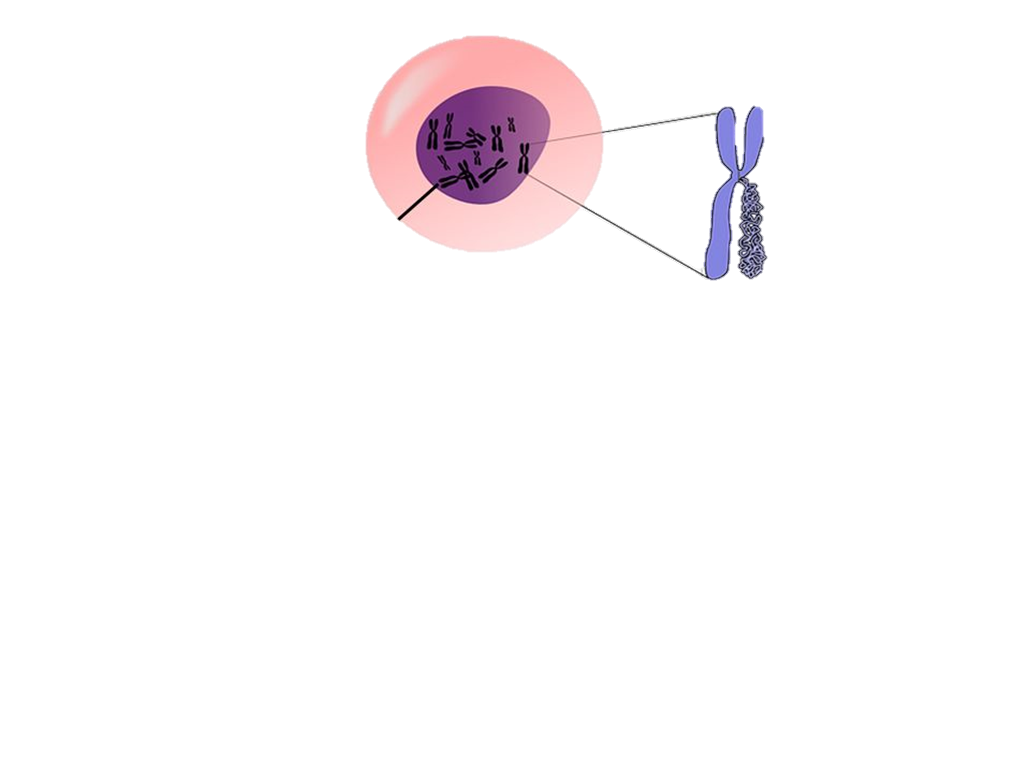 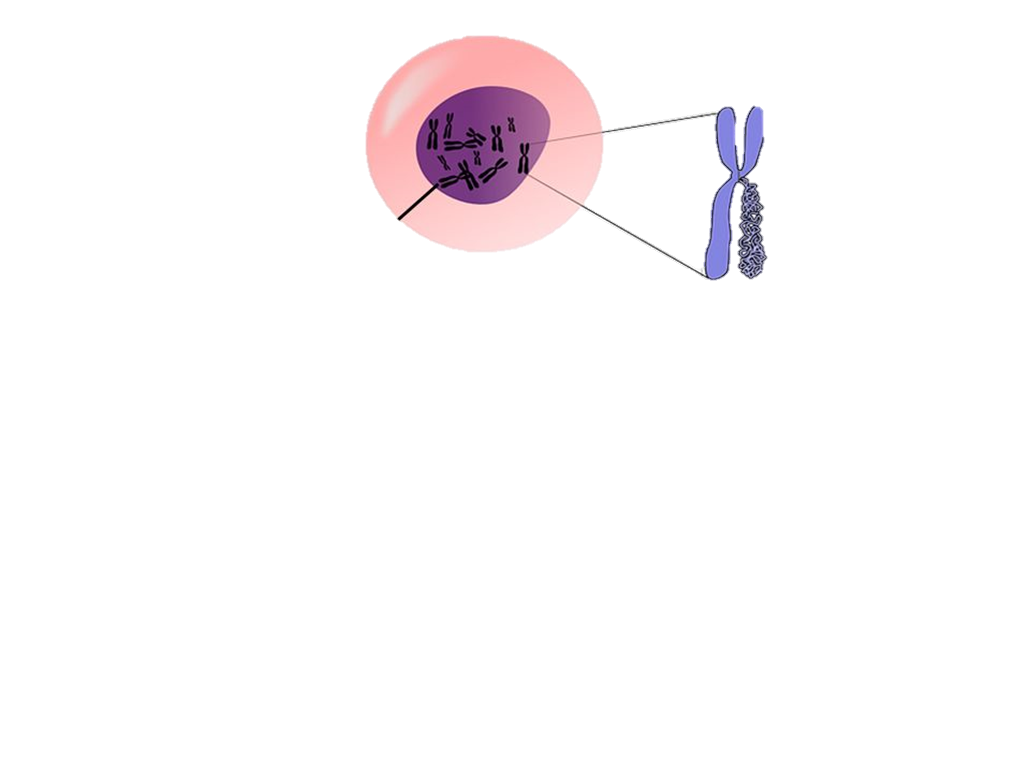 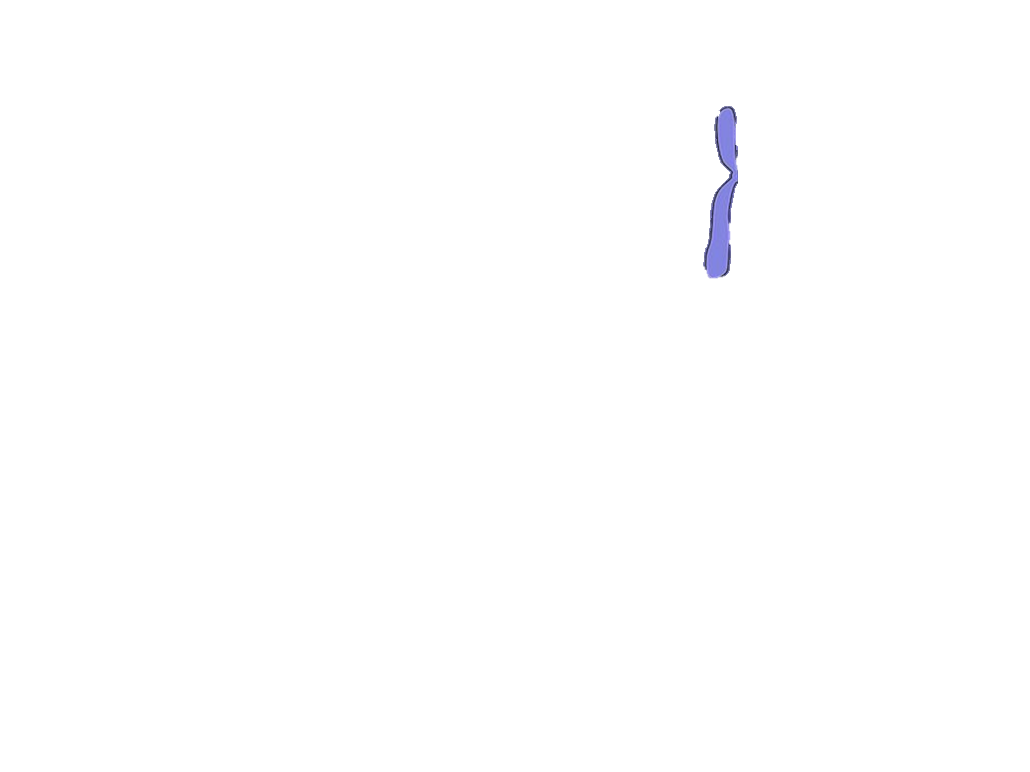 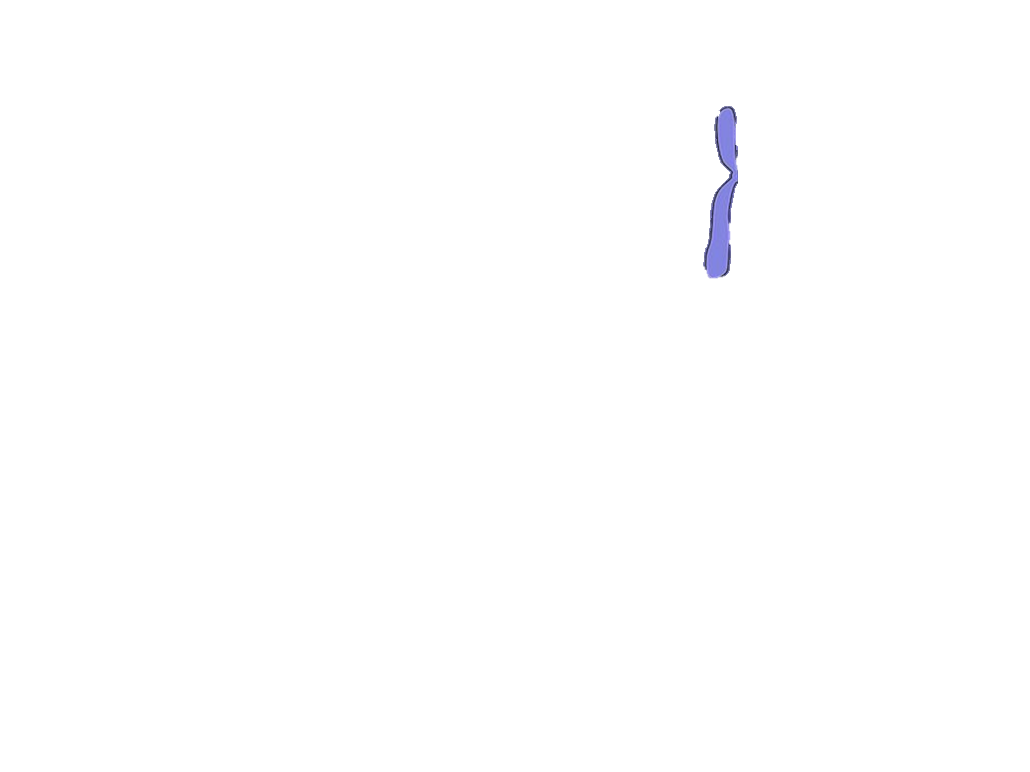 During Anaphase in cell division, the centromere is broken and the two sister chromatids now separate and one cell is now two duplicates, each with one of the exact same chromosome/instructions as the original parent cell.
http://images.slideplayer.com/26/8770399/slides/slide_5.jpg
Chromosomes
Humans have 46 chromosomes, 23 homologous* pairs
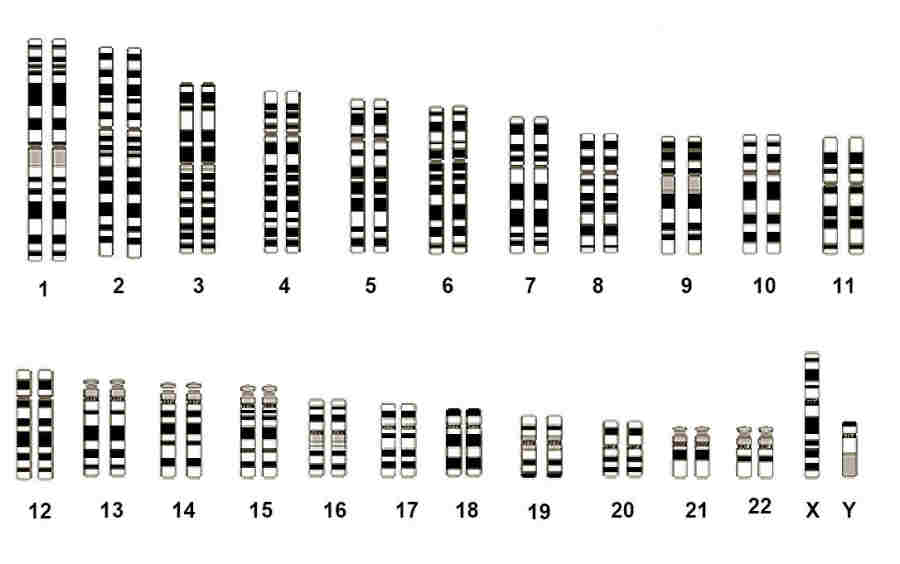 http://images.slideplayer.com/26/8770399/slides/slide_5.jpg
Chromosomes
Humans have 46 chromosomes, 23 homologous pairs
http://www.chromosomewalk.ch/en/list-of-chromosomes/
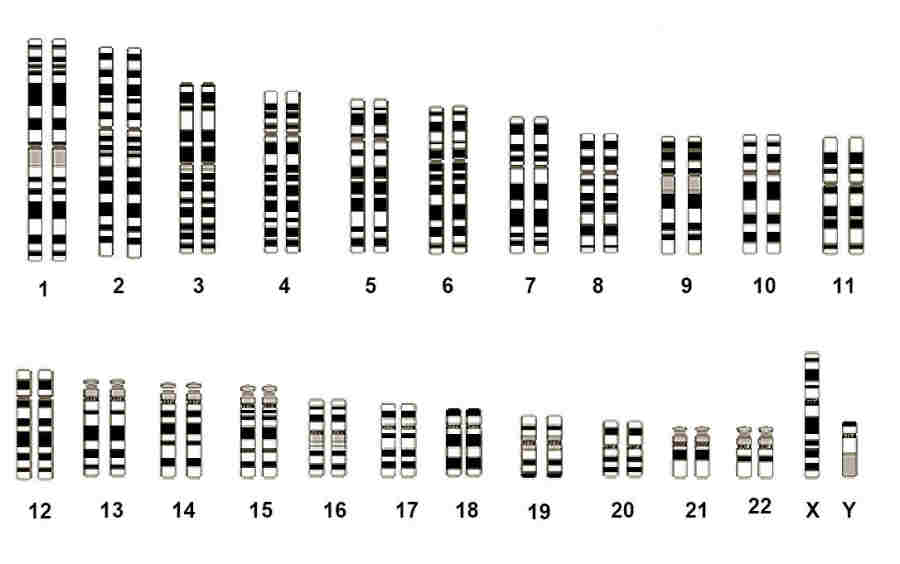 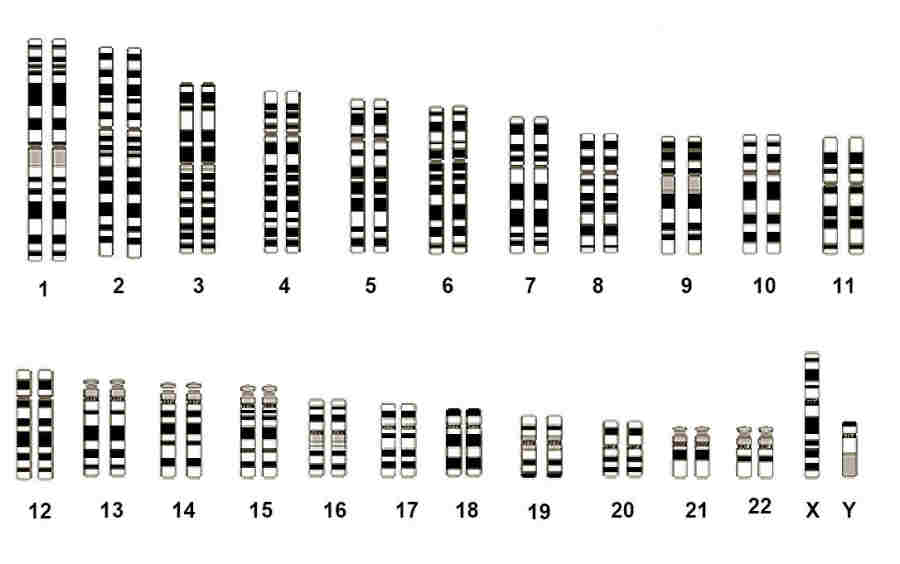 http://www.karakalpak.com/images/genetic08.jpg
Chromosomes
Humans have 46 chromosomes, 23 homologous pairshomologous = the same structural features and pattern of genes.
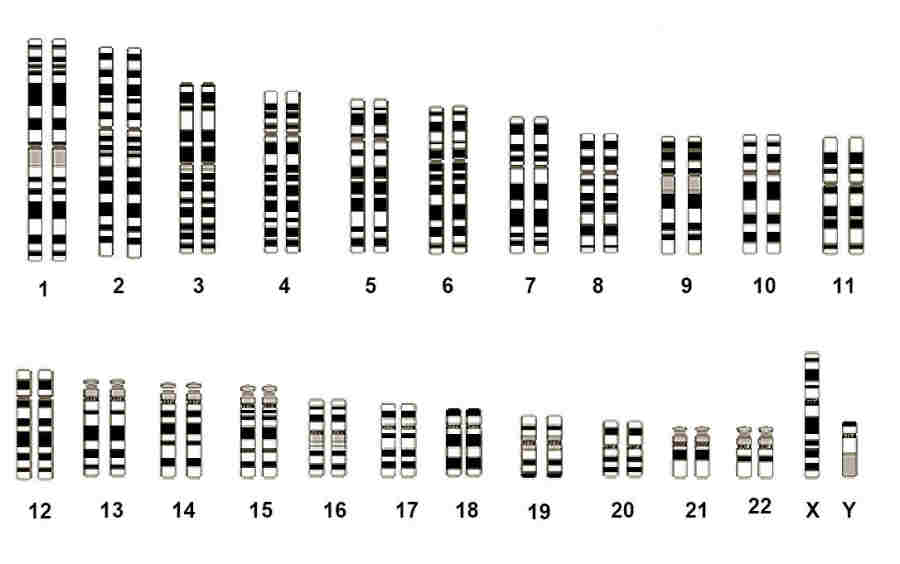 http://www.karakalpak.com/images/genetic08.jpg
Chromosomes
Humans have 46 chromosomes, 23 homologous pairshomologous = the same structural features and pattern of genes.
Homologous Chromosomes
Chromosomes
Humans have 46 chromosomes, 23 homologous pairshomologous = the same structural features and pattern of genes.
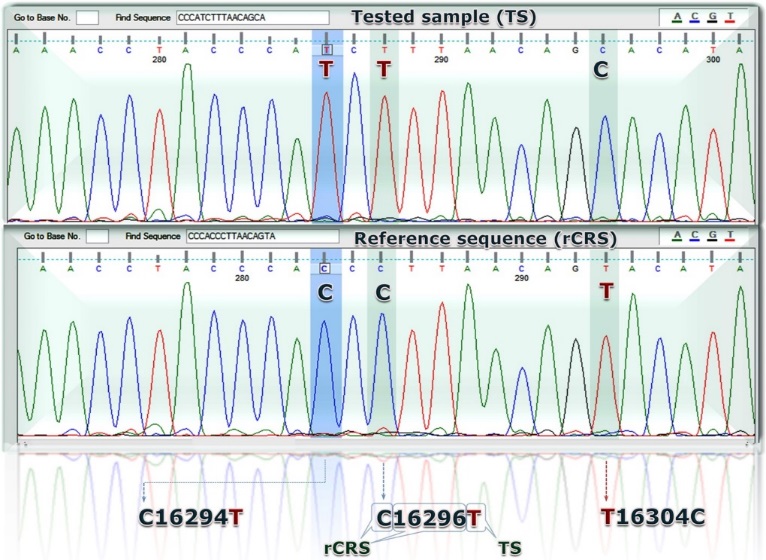 This allele (at the same location) is slightly different and encodes green eyes
This specific genes sequence (allele) encodes blue eyes
Same Locus
(same location)
Homologous Chromosomes
Locus = Specific Gene = Codes for same thing
Eukaryotic Cell Cycle
2  main phases
Mitosis combined with cytokinesis (called M-phase)
Interphase
Long period between cell division
Some cells stay in interphase indefinitely
17
The Cell Cycle (pg.64)
G1: cell gets signal to divide; rapid growth and metabolic activity
Cytokinesis: completion of cell division; cleavage
---- M-Phase -----
------- Interphase ------------
S: DNA replicates; chromosome replication
Mitosis: Prophase
Metaphase
Anaphase
Telophase
G2: prep for division; chromosomes coil more tightly
18
Mitosis
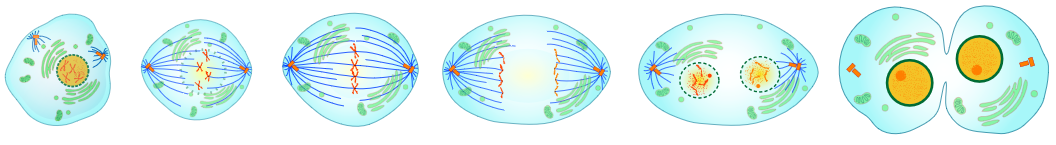 By LadyofHats - Own work, Public Domain,https://commons.wikimedia.org/w/index.php?curid=4757631
Anaphase
Metaphase
Telophase
Prophase
Cytokinesis
pg. 65
pg.67
pg.68
pg.66
Chromosomes condense
Nuclear membrane breaks down
Dup of other organelles; nucular membrane(s) reform
Cell Cleavage – cytoplasm dividing
Spindle fibers pull chromatids to opposite pole
Chromatids line up via spindle fibers
Result: two daughter cells (each 2n)
Mitosis (5:42) – https://www.youtube.com/watch?v=ofjyw7ARP1c
Mitosis (4:31) – https://www.youtube.com/watch?v=nPG6480RQo0
19
Mitosis
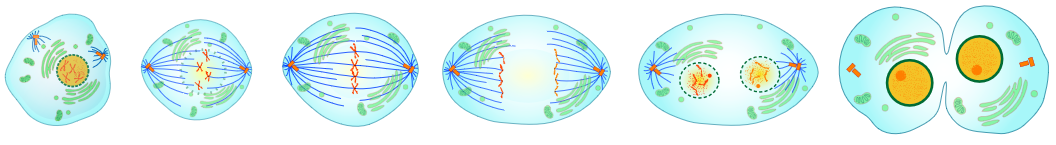 By LadyofHats - Own work, Public Domain,https://commons.wikimedia.org/w/index.php?curid=4757631
Anaphase
Metaphase
Telophase
Prophase
Cytokinesis
pg. 65
pg.67
pg.68
pg.66
Chromosomes condense
Nuclear membrane breaks down
Dup of other organelles; nucular membrane(s) reform
Cell Cleavage – cytoplasm dividing
Spindle fibers pull chromatids to opposite pole
Chromatids line up via spindle fibers
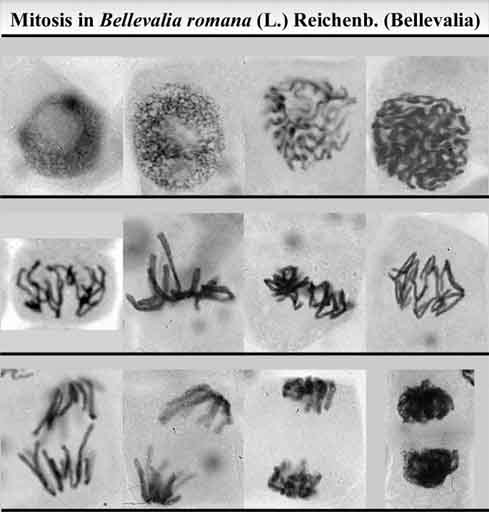 Prophase
Interphase
20
Mitosis
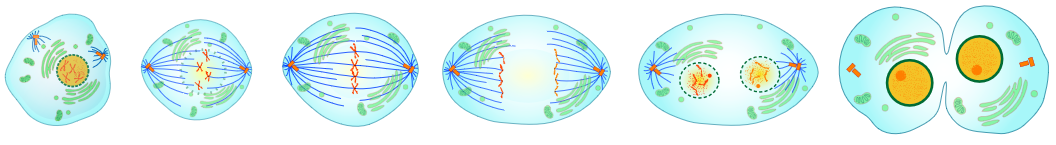 By LadyofHats - Own work, Public Domain,https://commons.wikimedia.org/w/index.php?curid=4757631
Anaphase
Metaphase
Telophase
Prophase
Cytokinesis
pg. 65
pg.67
pg.68
pg.66
Chromosomes condense
Nuclear membrane breaks down
Dup of other organelles; nucular membrane(s) reform
Cell Cleavage – cytoplasm dividing
Spindle fibers pull chromatids to opposite pole
Chromatids line up via spindle fibers
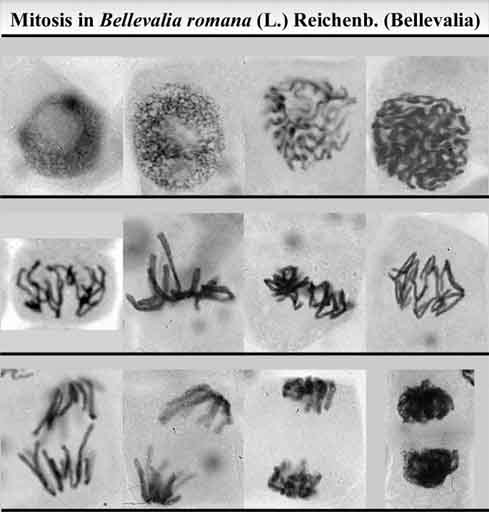 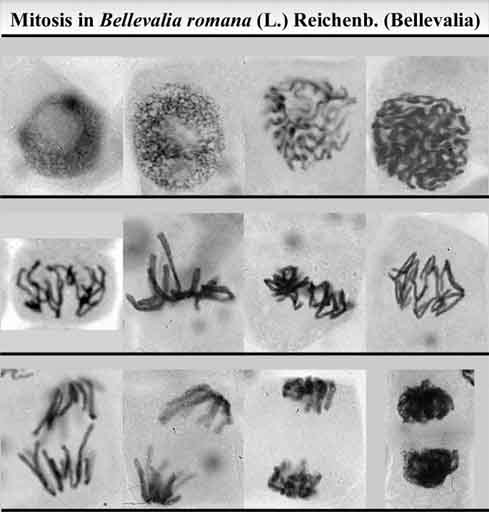 Metaphase
Prophase
21
Mitosis
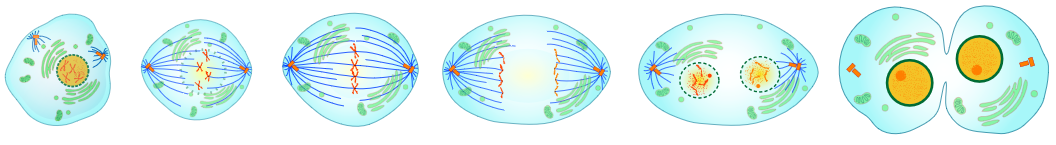 By LadyofHats - Own work, Public Domain,https://commons.wikimedia.org/w/index.php?curid=4757631
Anaphase
Metaphase
Telophase
Prophase
Cytokinesis
pg. 65
pg.67
pg.68
pg.66
Chromosomes condense
Nuclear membrane breaks down
Dup of other organelles; nucular membrane(s) reform
Cell Cleavage – cytoplasm dividing
Spindle fibers pull chromatids to opposite pole
Chromatids line up via spindle fibers
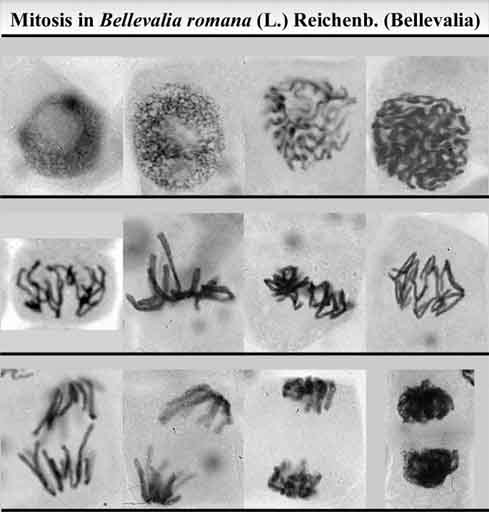 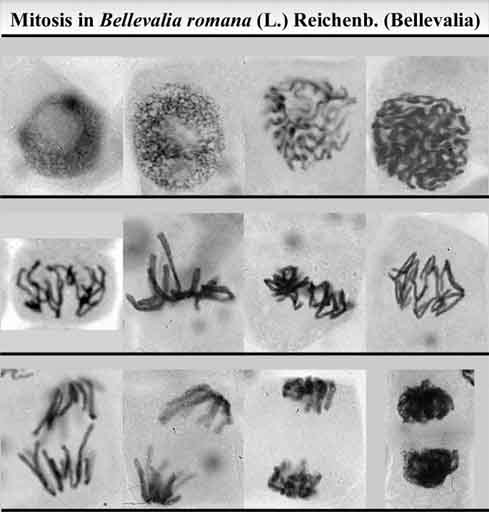 Metaphase
Anaphase
22
Mitosis
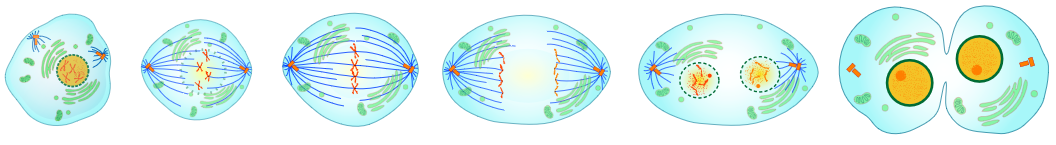 By LadyofHats - Own work, Public Domain,https://commons.wikimedia.org/w/index.php?curid=4757631
Anaphase
Metaphase
Telophase
Prophase
Cytokinesis
pg. 65
pg.67
pg.68
pg.66
Chromosomes condense
Nuclear membrane breaks down
Dup of other organelles; nucular membrane(s) reform
Cell Cleavage – cytoplasm dividing
Spindle fibers pull chromatids to opposite pole
Chromatids line up via spindle fibers
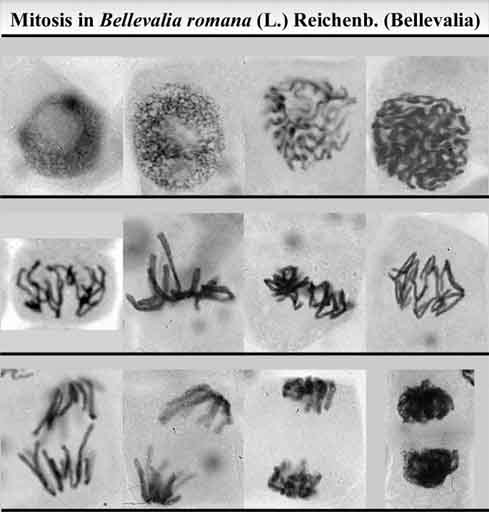 Telophase
Anaphase
23
Mitosis
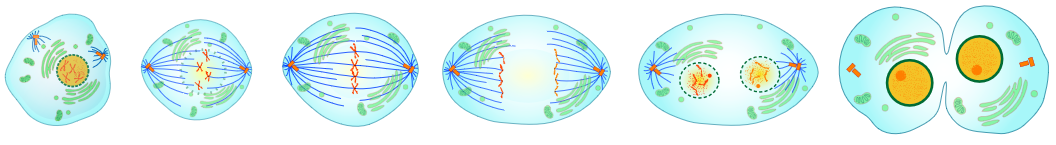 Anaphase
Metaphase
Telophase
Prophase
Cytokinesis
pg. 65
pg.67
pg.68
pg.66
Chromosomes condense
Nuclear membrane breaks down
Dup of other organelles; nucular membrane(s) reform
Cell Cleavage – cytoplasm dividing
Spindle fibers pull chromatids to opposite pole
Chromatids line up via spindle fibers
Cytokinesis
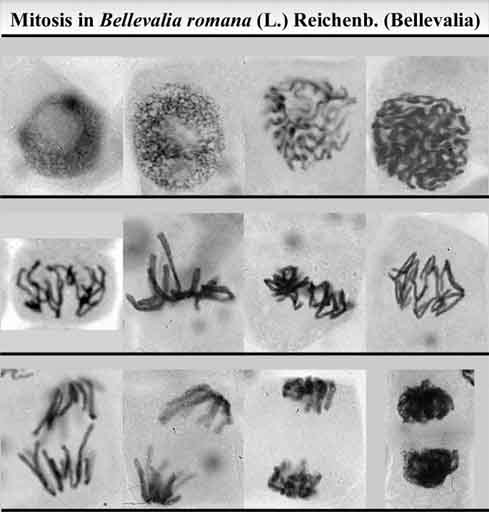 Telophase
24
Microscope Use Refresher!
Use Nosepiece and set to Scanning Objective (4x Red color band)
Place slide on stage
Use coarse adjustment knob to raise stage all the way up. 
Focus (both: fine and coarse adjustment knobs) and center
Use Nosepiece and set to Low-power objective (10x Yellow color band)
Focus (only fine adjustment knob) 
Use Nosepiece and set to Low-power objective (40x Blue color band)
Focus (only fine adjustment knob)
Rotate Nosepiece “backwards” (not THROUGH OIL lense!!) and set to Scanning Objective (4x Red color band) 
Now, you can lower the stage
25
Onion Root Tip – Mitosis
Slide # 5
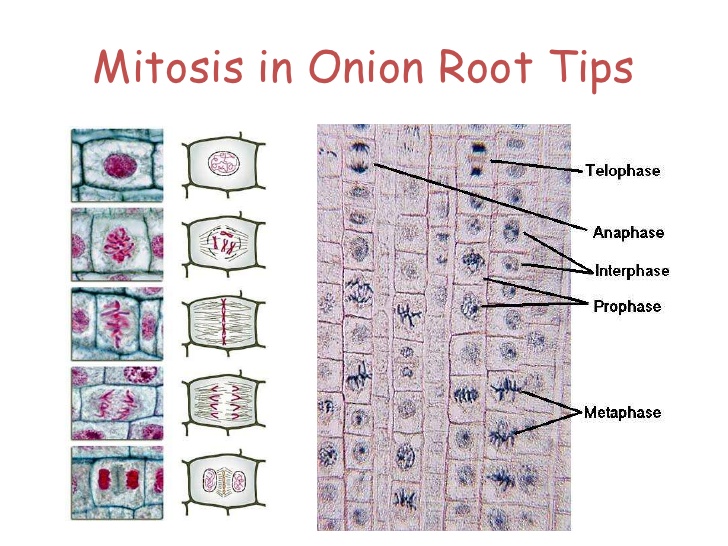 Interphase
Prophase
Metaphase
Anaphase
Telophase
26
Whitefish blastula – MitosisSlide # 8
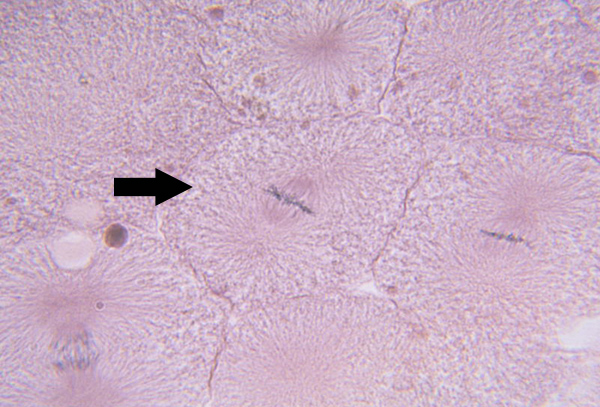 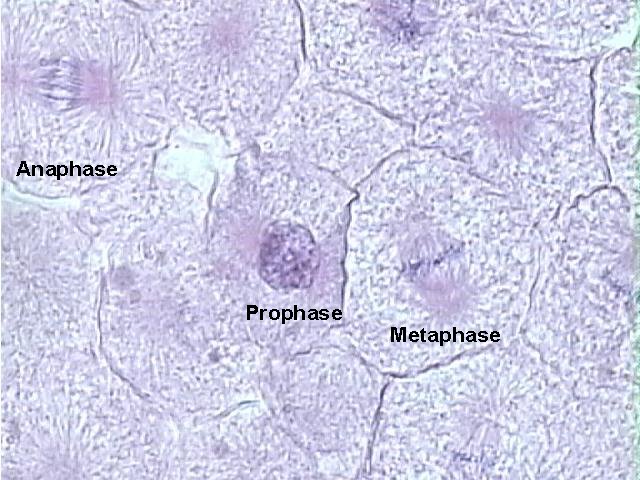 Metaphase
By the University of South Carolina, Aikenhttp://sciences.usca.edu/biology/zelmer/122/celldivision/mitosis/wfanaphase.jpg
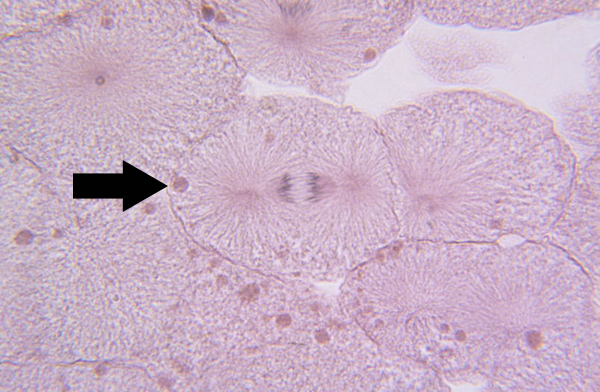 Anaphase
27
Mitosis Slides – may need to scan multiple cross-sections to find all phases
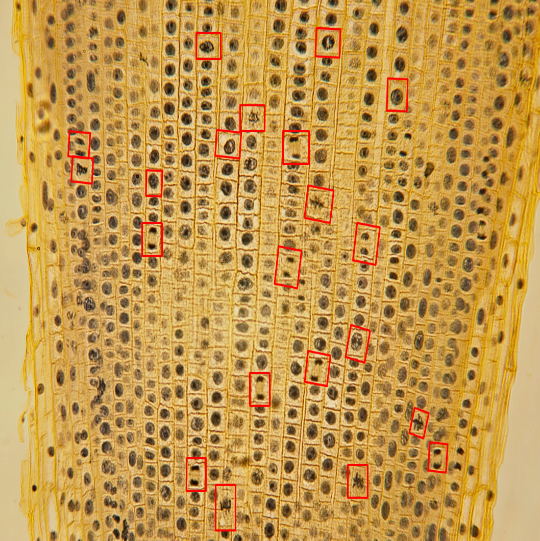 # 5
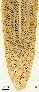 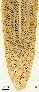 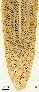 40X
Focus at Root Tip
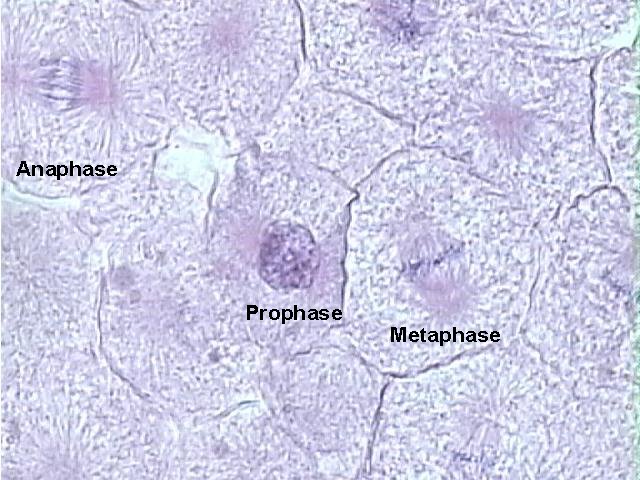 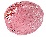 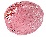 # 8
40X
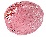 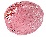 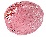 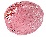 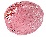 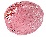 Mitosis Models – on side bench
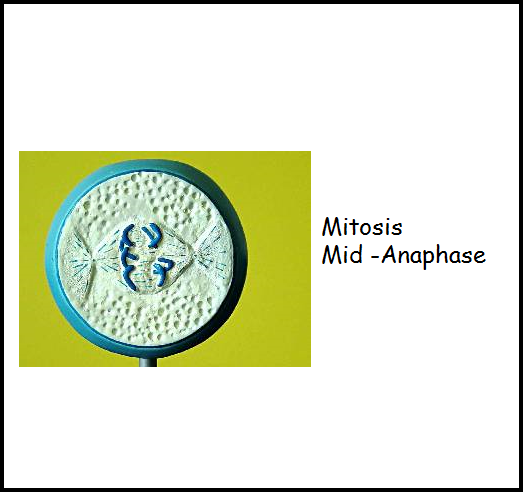 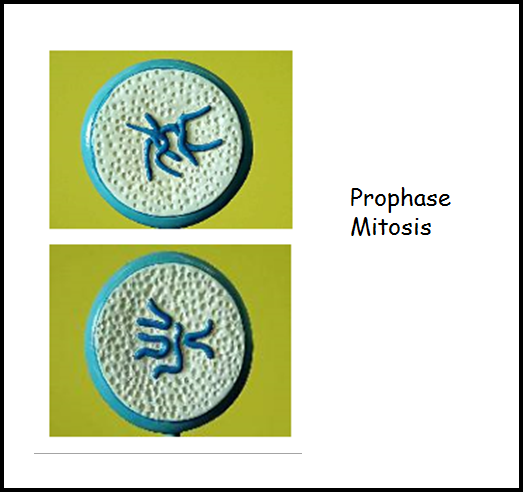 A
P
Mitosis: Prophase
Metaphase
Anaphase
Telophase
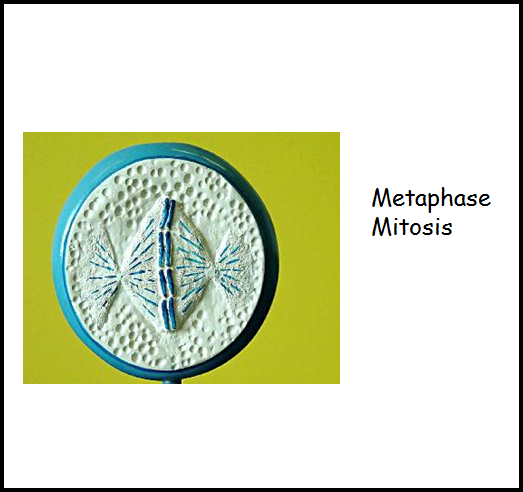 T
M
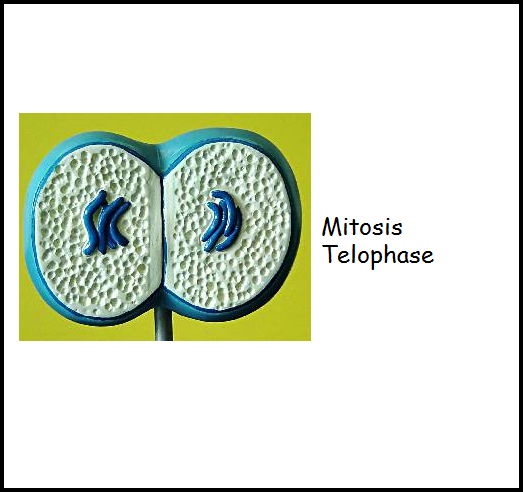 Meiosis
haploid (1n) sperm
haploid (1n) ovum
23
23
46
diploid (2n) zygote
30
Meiosis
During S-phase, each of the 46 human chromosomes is duplicated.
You look JUST like me!
Let’s say this is chromosome #7 from dad.
Each duplicated chromosome is bound together with its identical original as sister chromatids.
Meiosis
Meanwhile, same process is happening for the other chromatid #7
Uhhhgg, what a copy cat.
Let’s say this is chromosome #7 from mom.
Each duplicated chromosome is bound together with its identical original as sister chromatids.
Meiosis
We gotta find those #7 twins that were sister’s … where are they??!?
Heyyooo, the PARTAY is here!!!
At the beginning of Meiosis I, duplicated homologous pairs find each other
Together they form tetrads (so “four” #7 chromatids)
They meet and “crossing over” occurs – literately they swap genes*
Meiosis
After crossing over has occurred, each of the 4 chromatids that encode the same information is now different from each other; after two rounds of cell division in meiosis, each egg cell or sperm cell will have a different chromosome #7.
34
Gametogenesis in Animals (pg. 72)
Spermatogenesis (Example of a species with two pairs of homologous chromosomes)
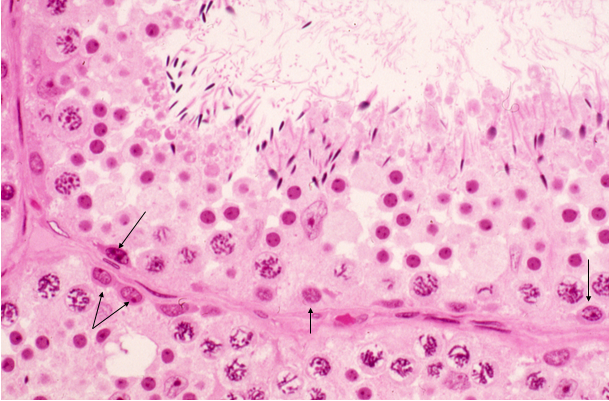 spermatocyte
2n
Primaryspermatocyte (after S-phase)
Produces four sperm cells per primary spermatocyte
2n (4c)
Secondaryspermatocyte
1n (2c)
Spermatid
1n
1n
Spermatozoa
(Sperm)
Gametogenesis in Animals (pg. 72)
Spermatogenesis – Slide # 14
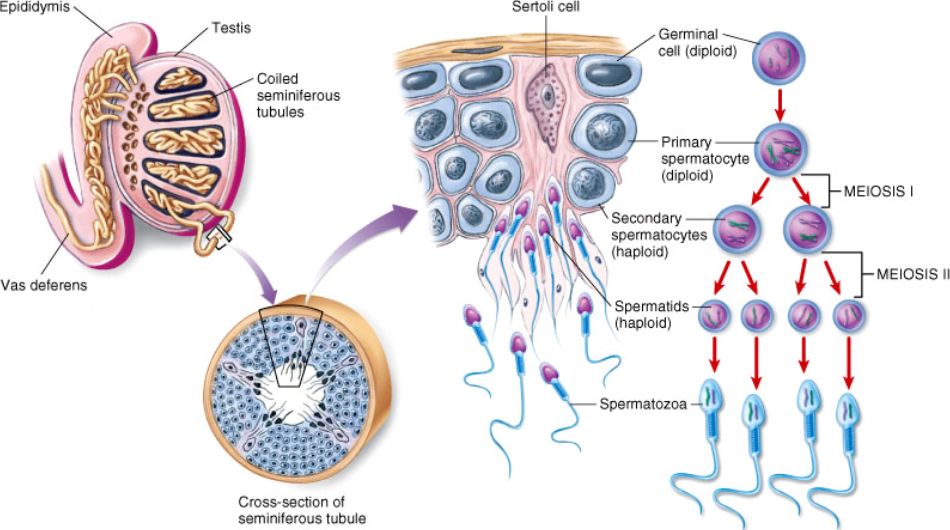 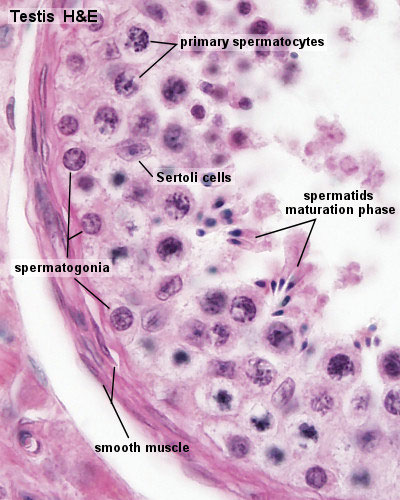 Gametogenesis in Animals (pg. 72)
Oogenesis
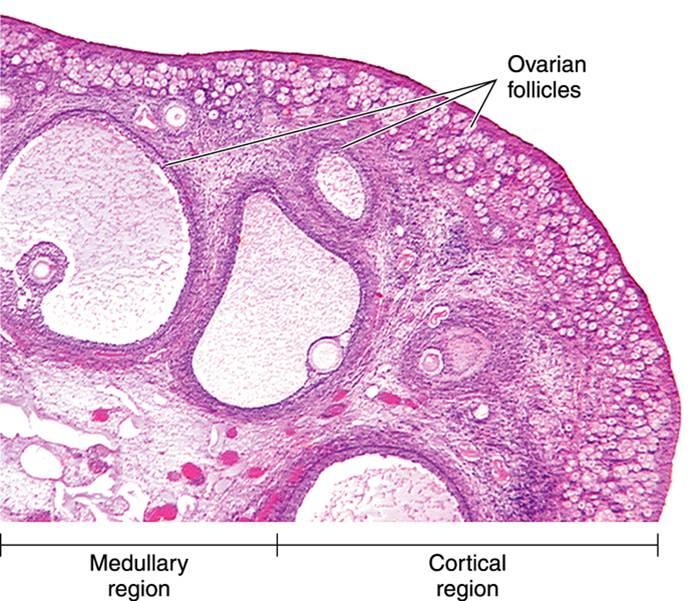 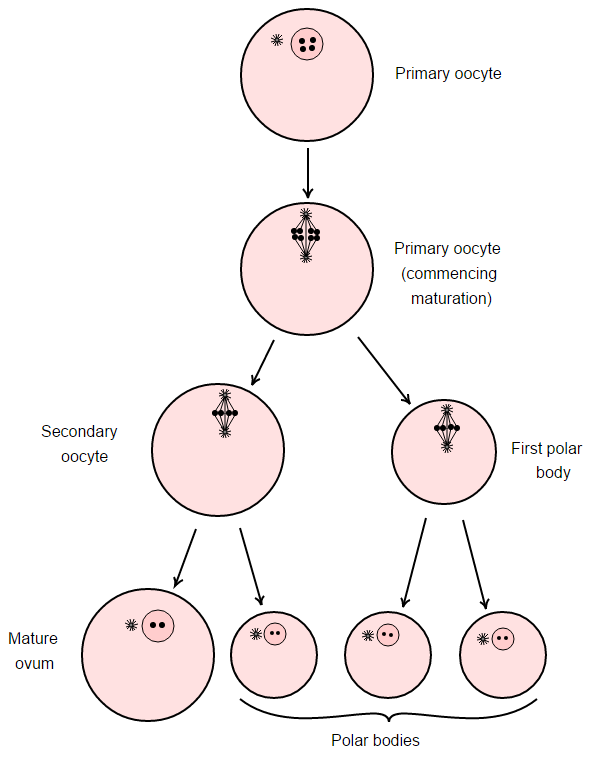 Produces just one viable egg per primary oocyte
- Remaining polar bodies don’t have enough cytoplasm or stored nutrients to feed a developing embryo
By Henry Vandyke Carter - The original can be viewed here: Gray5.png. Modifications made by Mysid., Public Domain,https://commons.wikimedia.org/w/index.php?curid=1415394
Gametogenesis in Animals (pg. 72)
Oogenesis – Sldie # 31
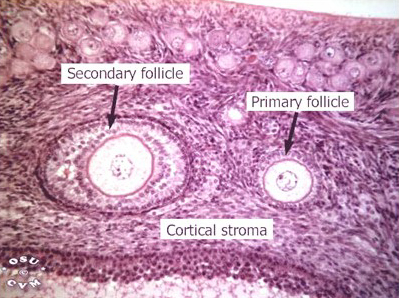 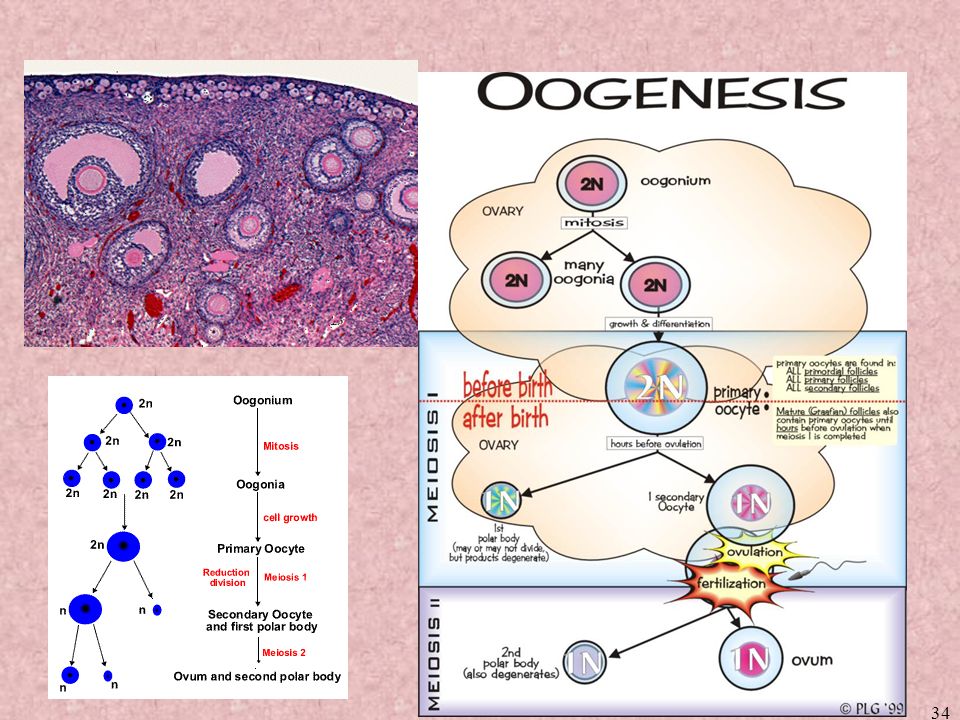 secondary - 1N
primary - 2N
Meiosis (pg. 69-71)
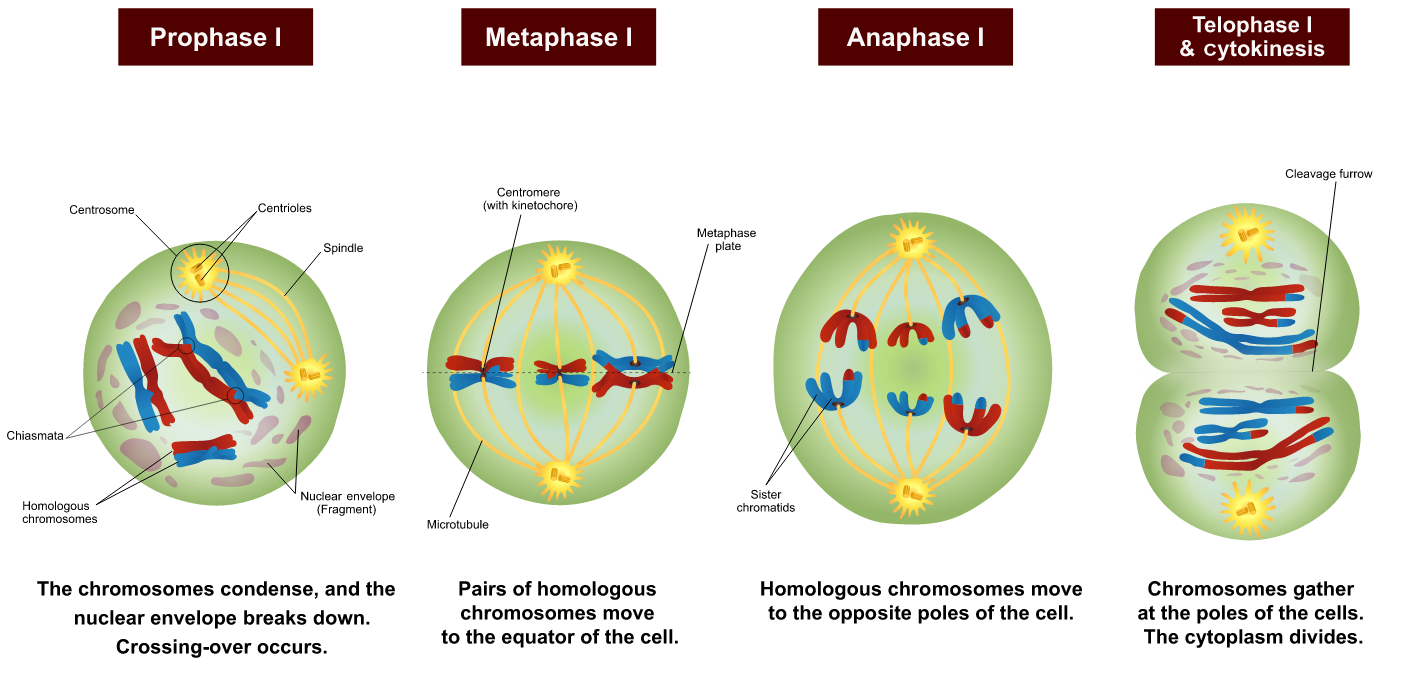 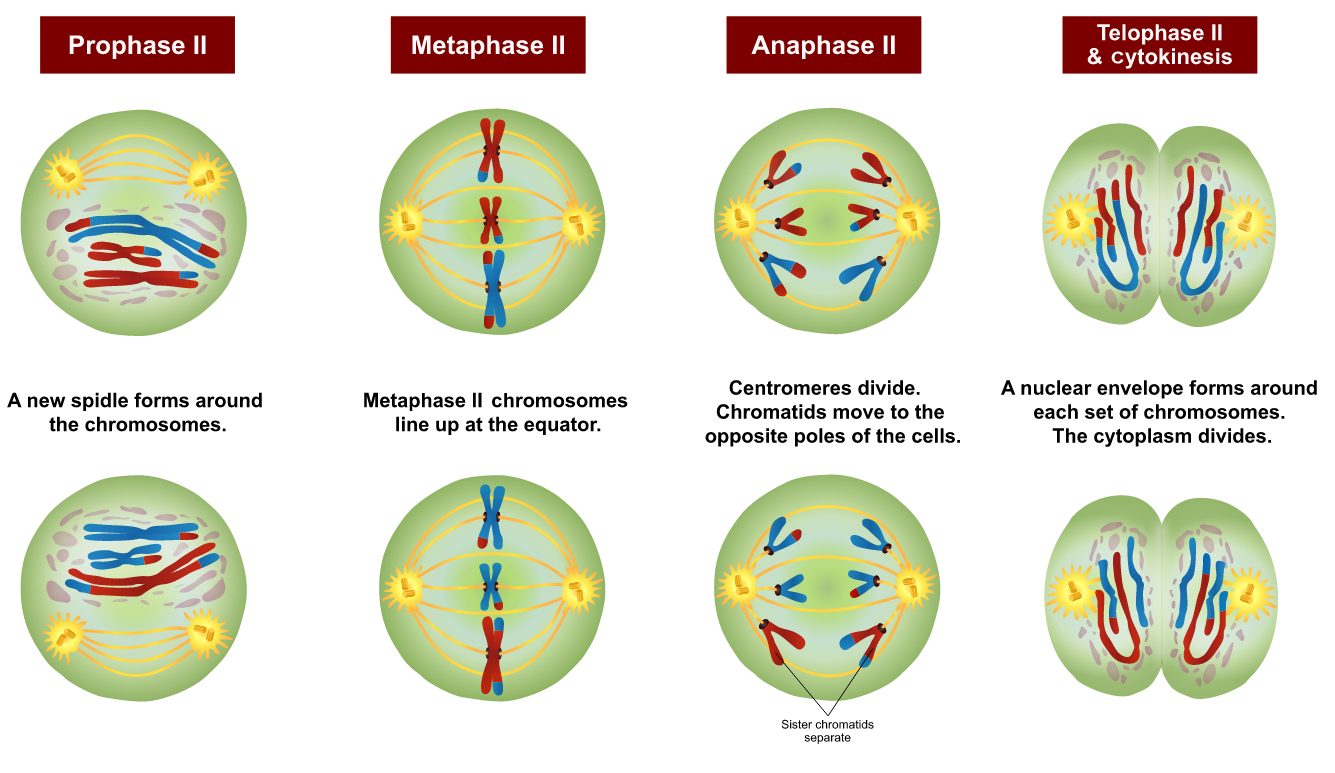 By Ali Zifan - Own work; Used information from Campbell Biology (10th Edition) by: Jane B. Reece & Steven A. Wasserman., CC BY-SA 4.0, https://commons.wikimedia.org/w/index.php?curid=49630204
Result: four haploid cells (each 1n)
Meiosis (1:10) – https://www.youtube.com/watch?v=nMEyeKQClqI
Meiosis (2:58) – https://www.youtube.com/watch?v=BVO-Ram1L2M
Meiosis I (pg. 71)
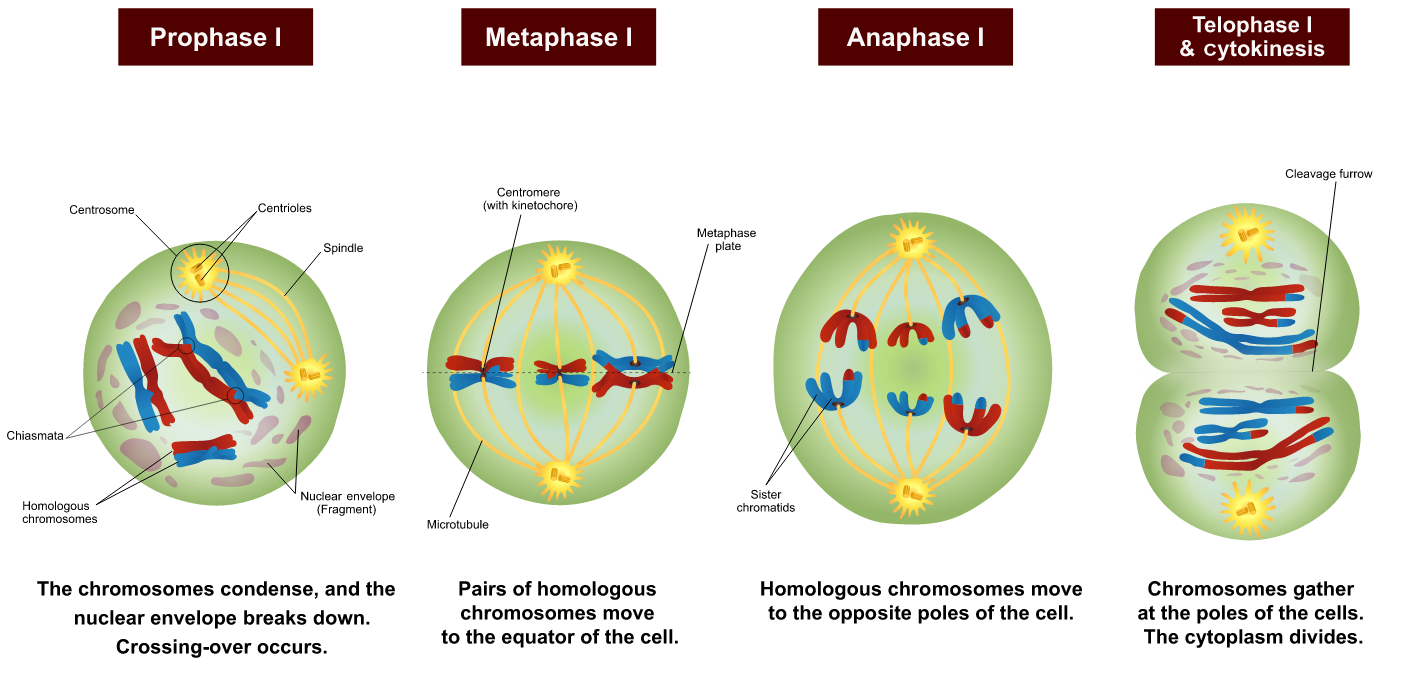 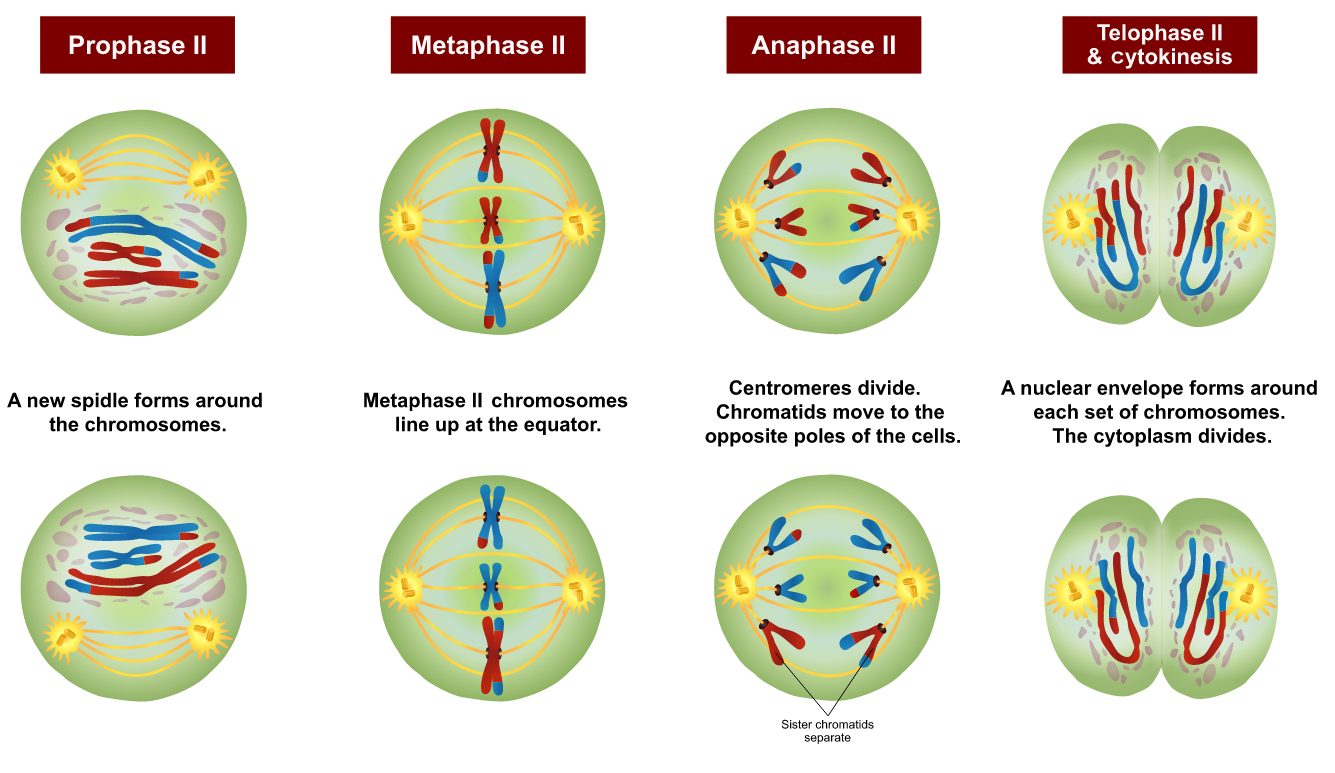 By Ali Zifan - Own work; Used information from Campbell Biology (10th Edition) by: Jane B. Reece & Steven A. Wasserman., CC BY-SA 4.0, https://commons.wikimedia.org/w/index.php?curid=49630204
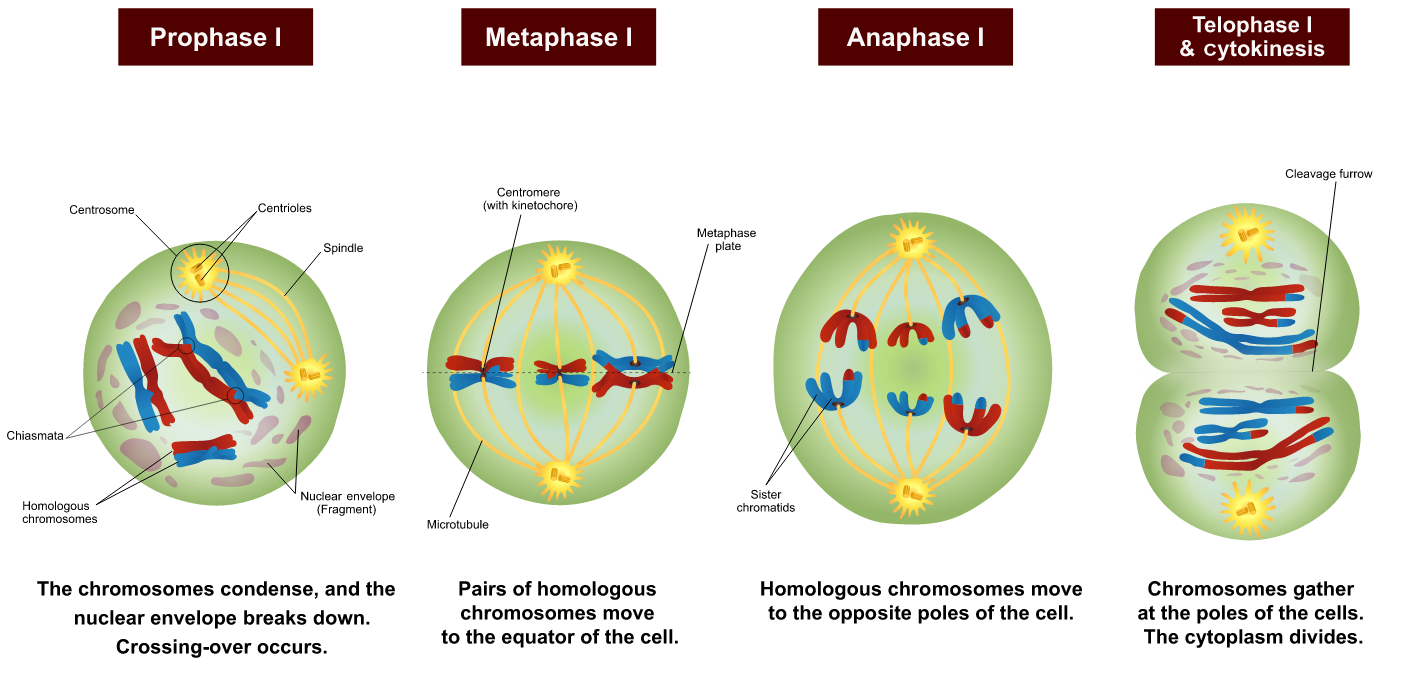 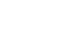 spindle
Meiosis II (pg. 71)
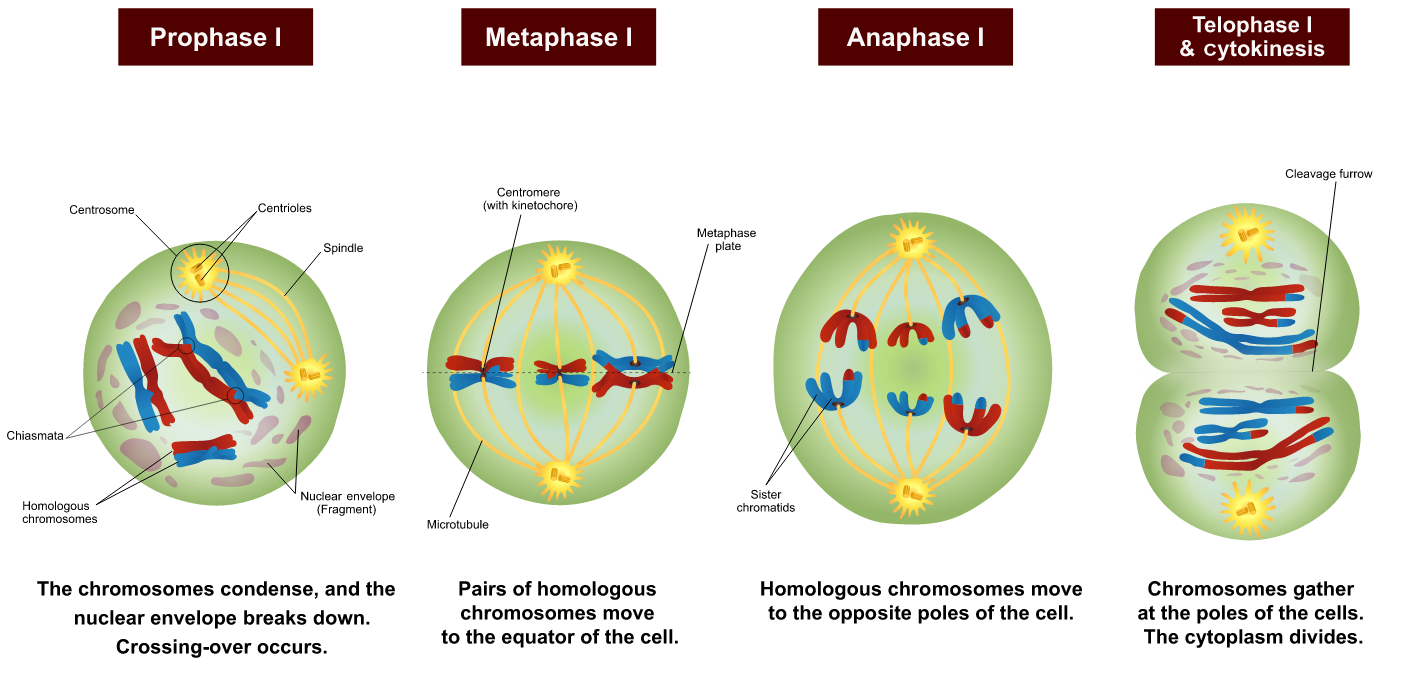 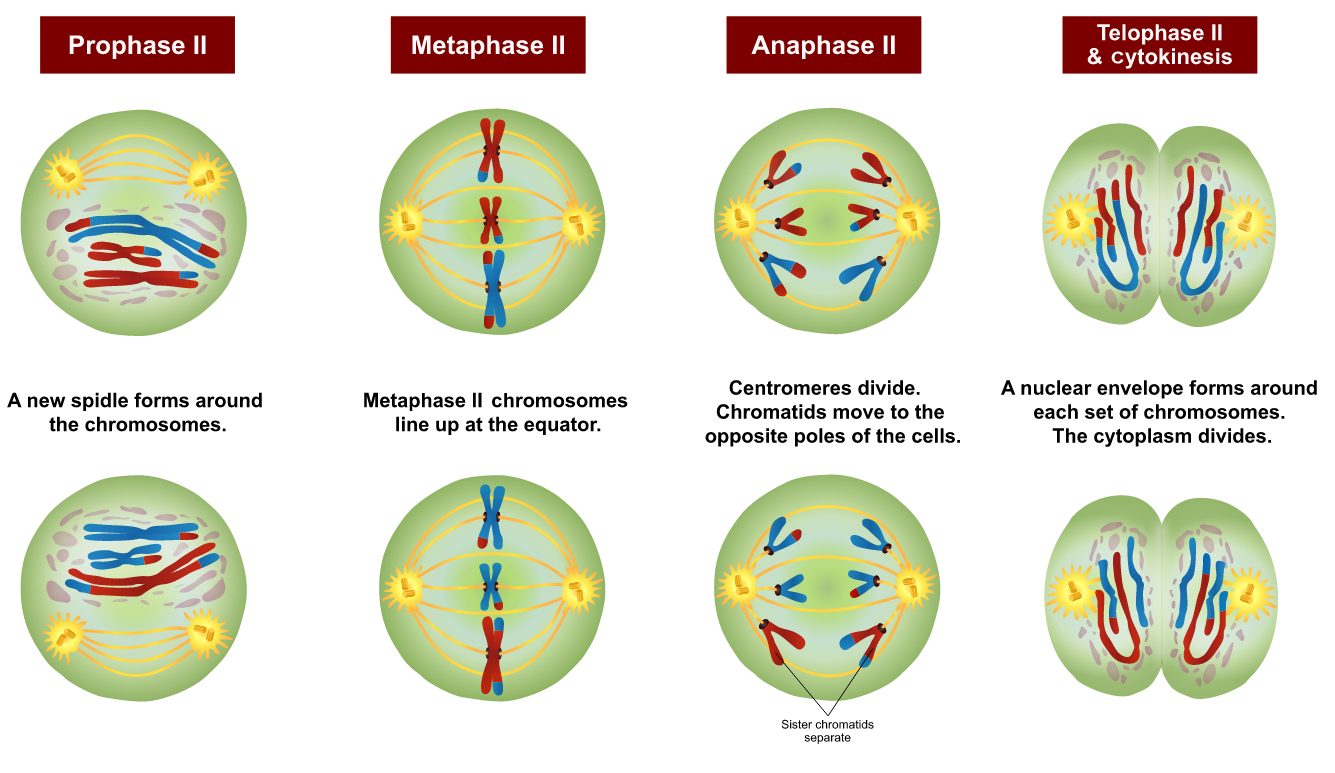 By Ali Zifan - Own work; Used information from Campbell Biology (10th Edition) by: Jane B. Reece & Steven A. Wasserman., CC BY-SA 4.0, https://commons.wikimedia.org/w/index.php?curid=49630204
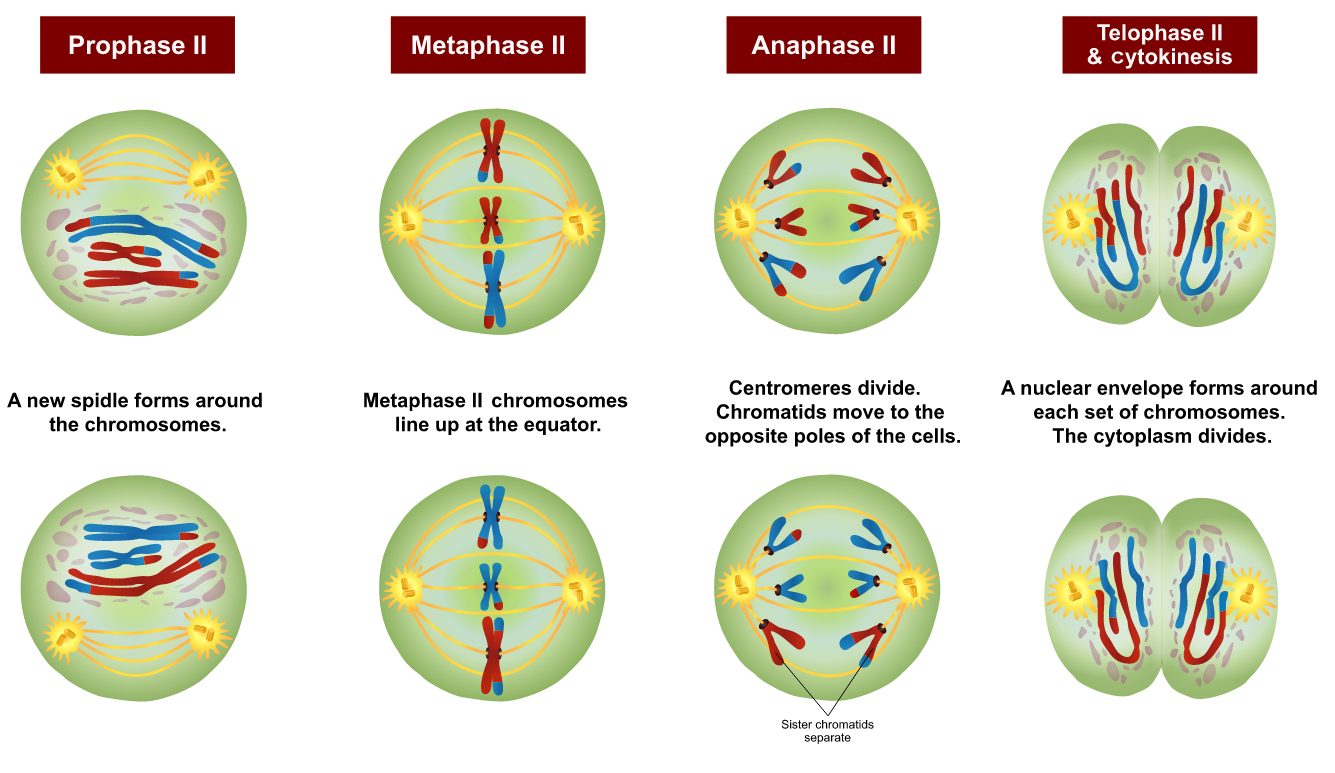 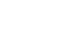 spindle
Meiosis Models
Anaphase I
Anaphase II
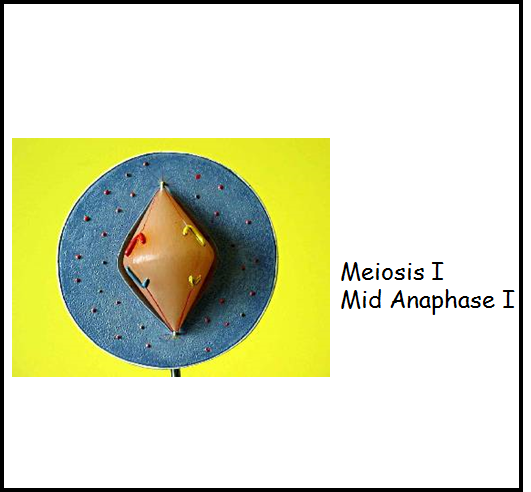 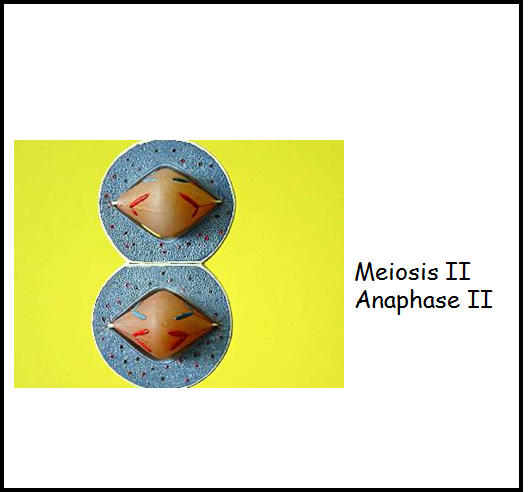 Meiosis: Prophase I
Metaphase I Anaphase I
Telophase I

Prophase II
Metaphase II
Anaphase II
Telophase II
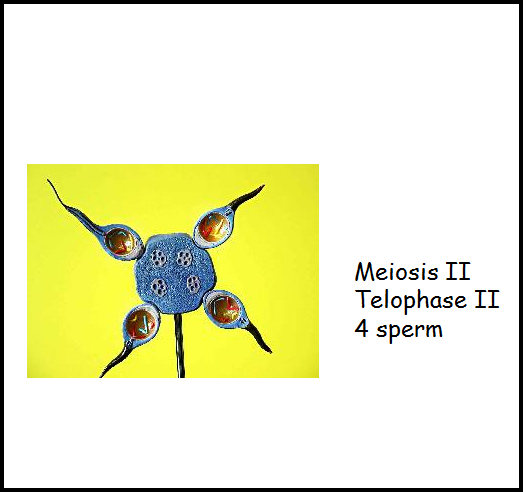 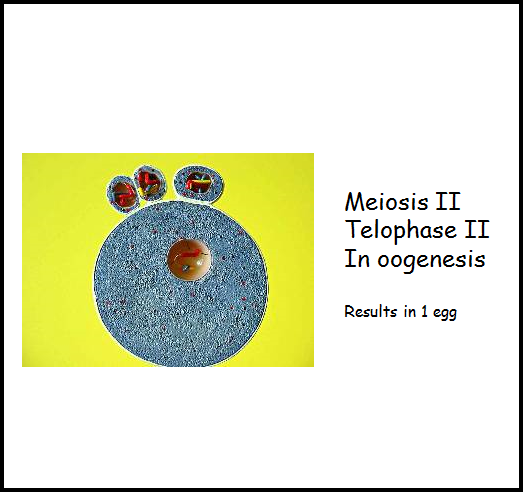 Spermatogenesis
Cytokinesis
Oogenesis
Cytokinesis
42
Ploidy
# of sets of chromosomes in a cell
Diploid (2n) – two sets
Almost all cells
Haploid (n) – one set
Egg and sperm

Example, in humans:
Diploid # = 46
Haploid # = 23

Chromosome # vary per species!!!!!!
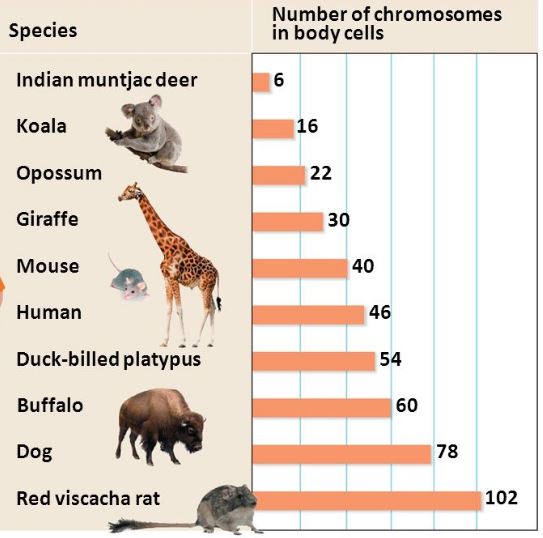 Diploid     vs.       Haploid
Mitosis 
	1 round of duplication
	1 round of cell division
Meiosis
	1 round of duplication
	2 rounds of cell division
46
(2n)
46
(2n)
S-phase
92
S-phase
Meiosis I
92
46
46
Meiosis II
Mitosis
23
(n)
23
(n)
23
(n)
23
(n)
46
(2n)
46
(2n)
Diploid     vs.       Haploid
Mitosis 
	1 round of duplication
	1 round of cell division
Meiosis
	1 round of duplication
	2 rounds of cell division
46
(2n)
46
(2n)
S-phase
92
S-phase
Meiosis I
92
46
46
Meiosis II
Mitosis
23
(n)
23
(n)
23
(n)
23
(n)
46
(2n)
46
(2n)
Diploid vs. Haploid
Mitosis 
	1 round of duplication
	1 round of cell division
Meiosis
	1 round of duplication
	2 rounds of cell division
22
(2n)
18
(2n)
S-phase
44
S-phase
Meiosis I
36
22
22
Meiosis II
Mitosis
11
(n)
11
(n)
11
(n)
11
(n)
18
(2n)
18
(2n)
Nondisjunction (pg. 72)
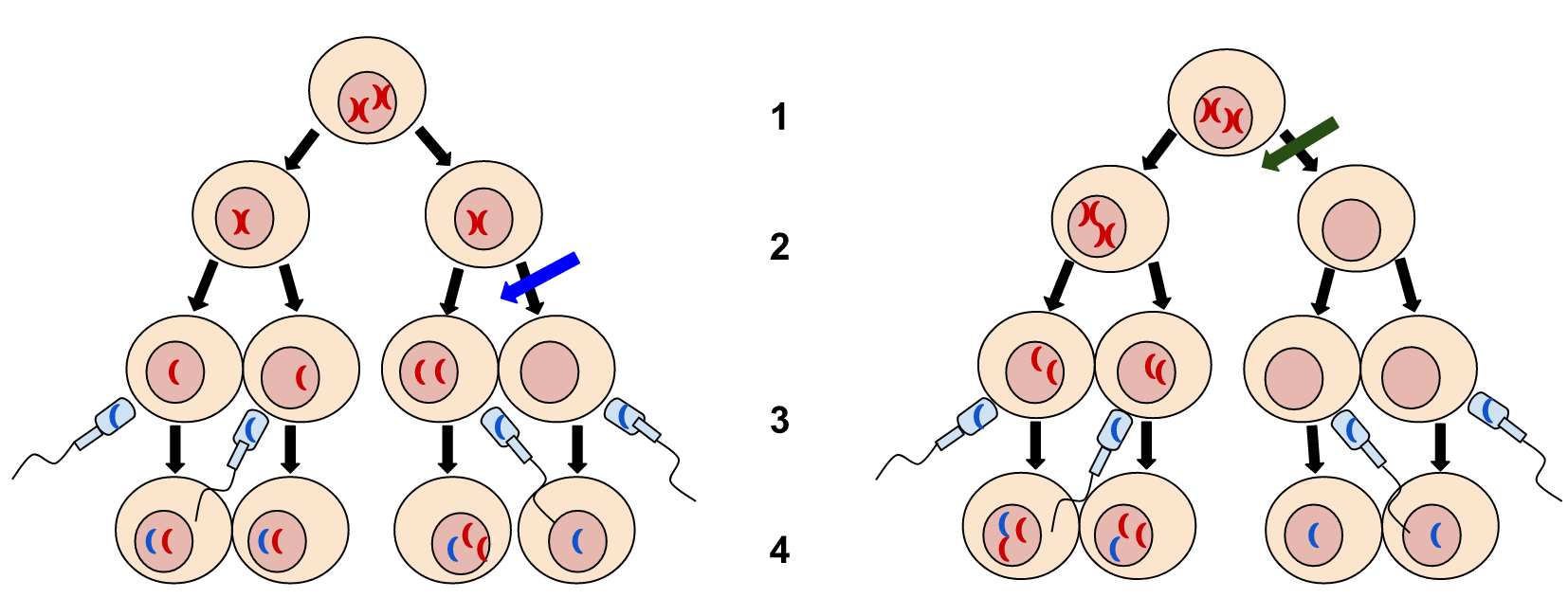 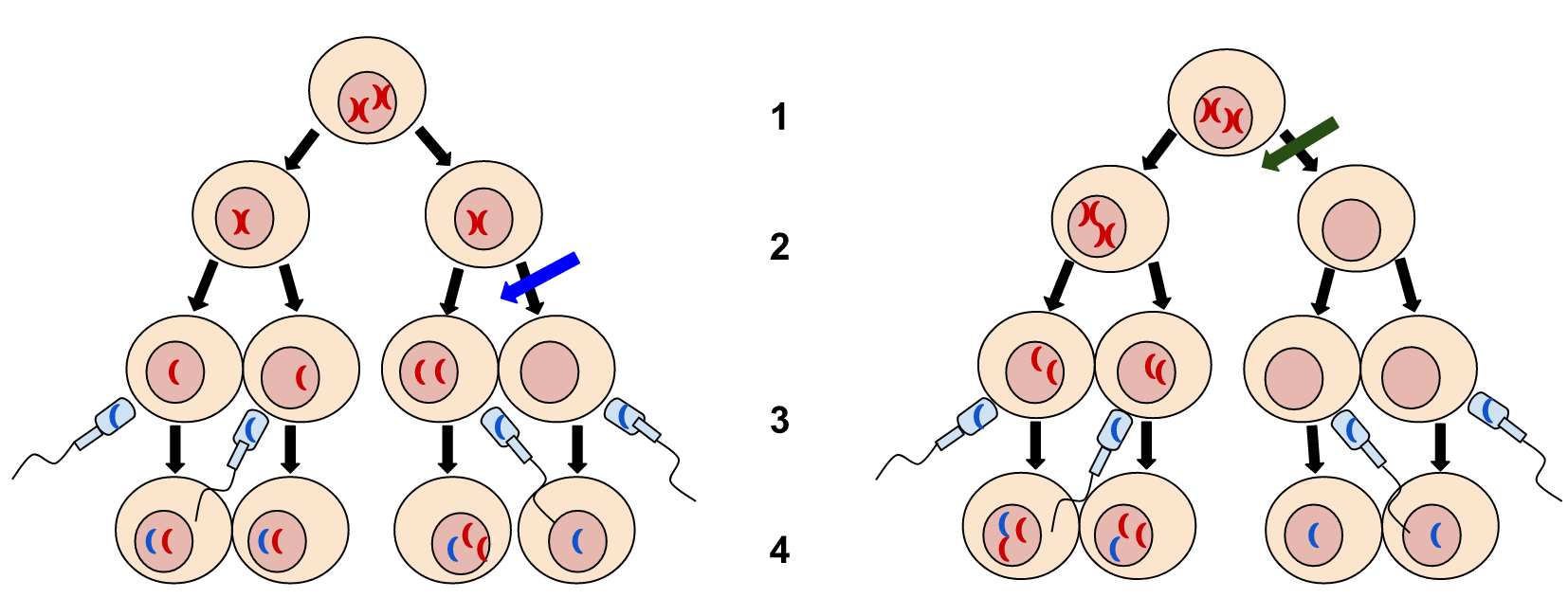 By Tweety207 - Own work, CC BY-SA 3.0, https://commons.wikimedia.org/w/index.php?curid=26233546
Nondisjunction during Meiosis 1
Nondisjunction during Meiosis 2
47
Differences between Mitosis & Meiosis(In Written Table Format*)
48
Activities for today:
“ToDo” pg 97-99 – Practice viewing Slides #5, #8
“ToDo” pg 104 – Complete rounds of duplication for both Mitosis and Meiosis
Answer these “Before you go” questions pg 105-106:
“What are sister chromatids?” * exact copies –> S-phase
“What are homologous chromosomes?” *similar (mom/dad)
Prepare for Ex. 9 – Mendelian Genetics next week
Use Nosepiece and set to Scanning Objective (4x Red color band)
Place slide on stage
Use coarse adjustment knob to raise stage all the way up. 
Focus (both: fine and coarse adjustment knobs) and center
Use Nosepiece and set to Low-power objective (10x Yellow color band)
Focus (only fine adjustment knob) 
Use Nosepiece and set to Low-power objective (40x Blue color band)
Focus (only fine adjustment knob)
Rotate Nosepiece “backwards” (not THROUGH OIL lense!!) and set to Scanning Objective (4x Red color band) 
Now, you can lower the stage